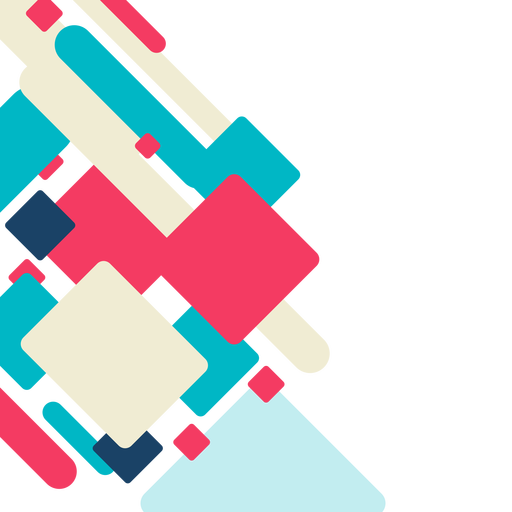 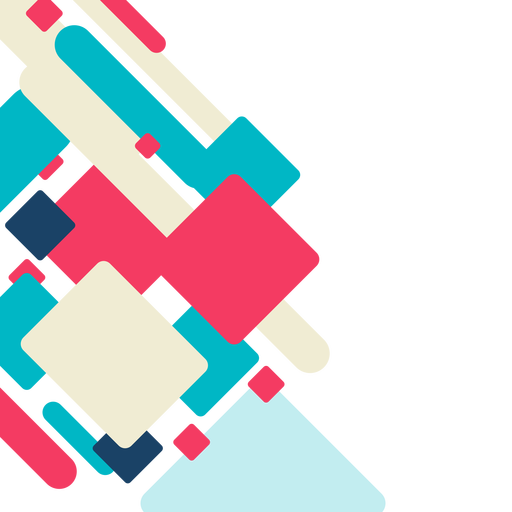 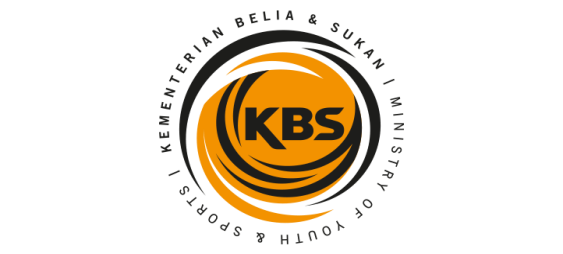 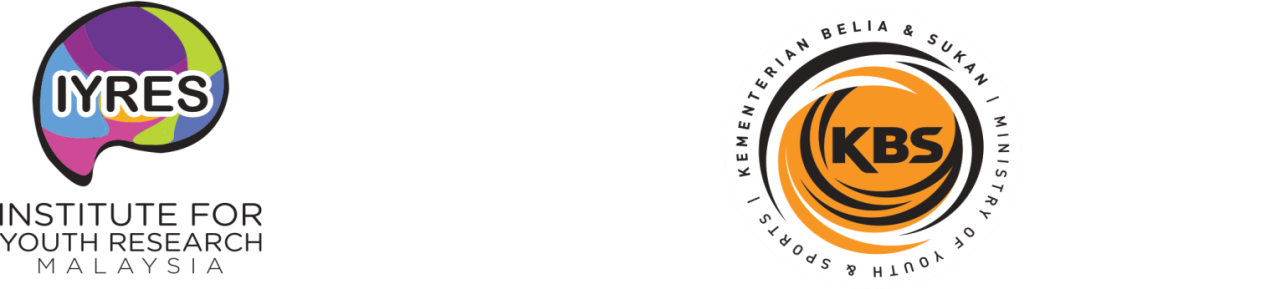 TREND KEPIMPINAN MUDA DALAM PELBAGAI SEKTOR DI SELURUH MALAYSIA
INSTITUT PENYELIDIKAN PEMBANGUNAN BELIA MALAYSIA (IYRES)
Aras 10, Menara KBS, No.27 Persiaran Perdana, Presint 4, Pusat Pentadbiran Kerajaan Persekutuan, 62570 Putrajaya
Tel : 03-8871 3705 Fax : 03- 8871 3342 Emel : info@iyres.gov.my
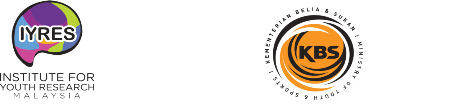 KEPIMPINAN?
Melibatkan keupayaan atau kekuatan untuk meyakinkan orang lain bekerja keras ke arah satu matlamat (Robert Fulmer, 1976)
Proses interaksi di antara individu dengan keseluruhan ahli-ahli yang menganggotai kumpulan (Thomas Gordon, 1995)
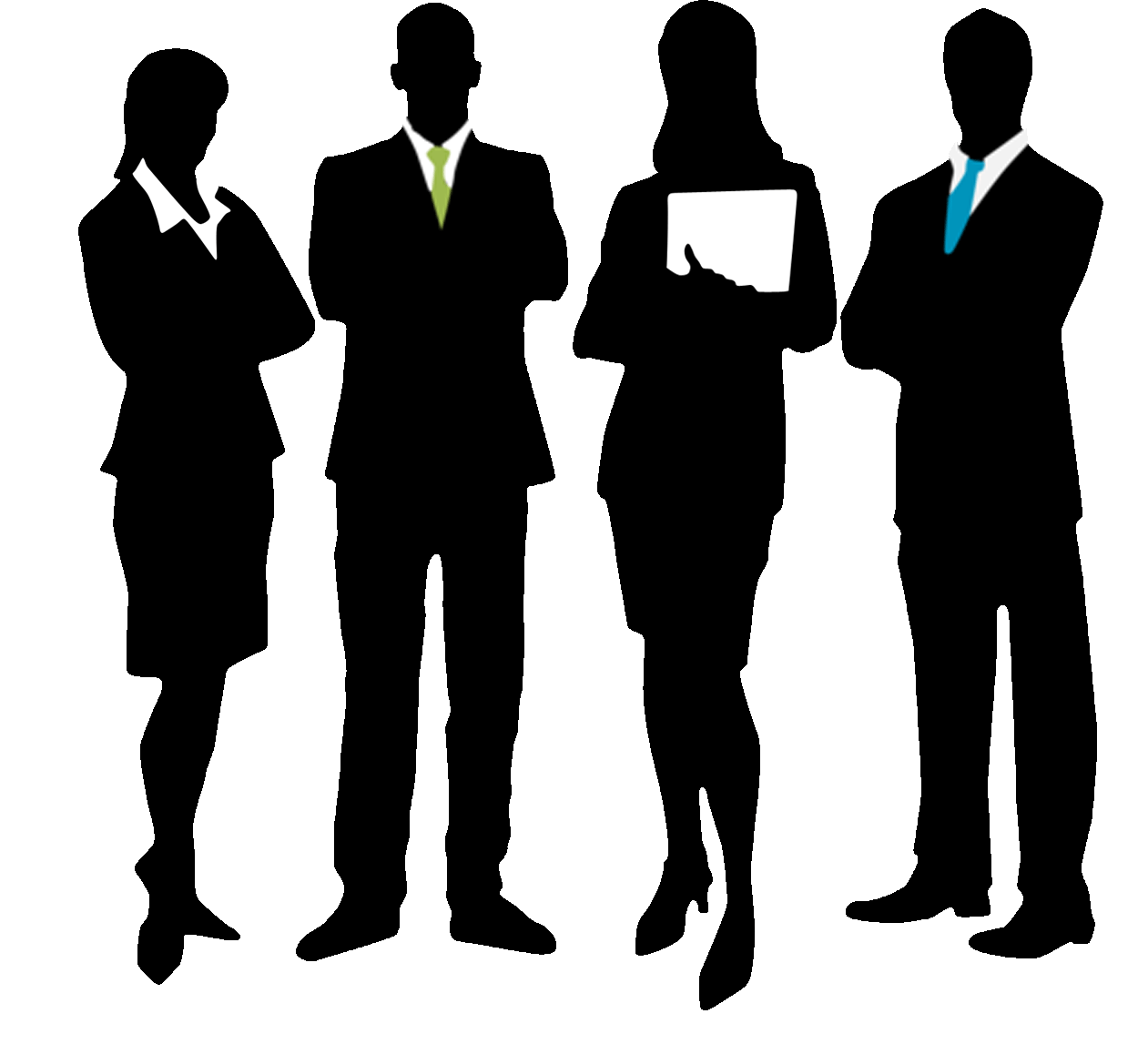 Proses pengaruh – mempengaruhi di antara pemimpin dengan pengikut (Edwin Hollander, 1978)
2
Menyerlahkan bakat dan potensi modal insan belia agar berkeupayaan menyumbang di semua peringkat kehidupan sehingga ke peringkat antarabangsa menerusi jaringan kerjasama strategik pemegang taruh berdasarkan 9 Bidang Keutamaan Belia iaitu:
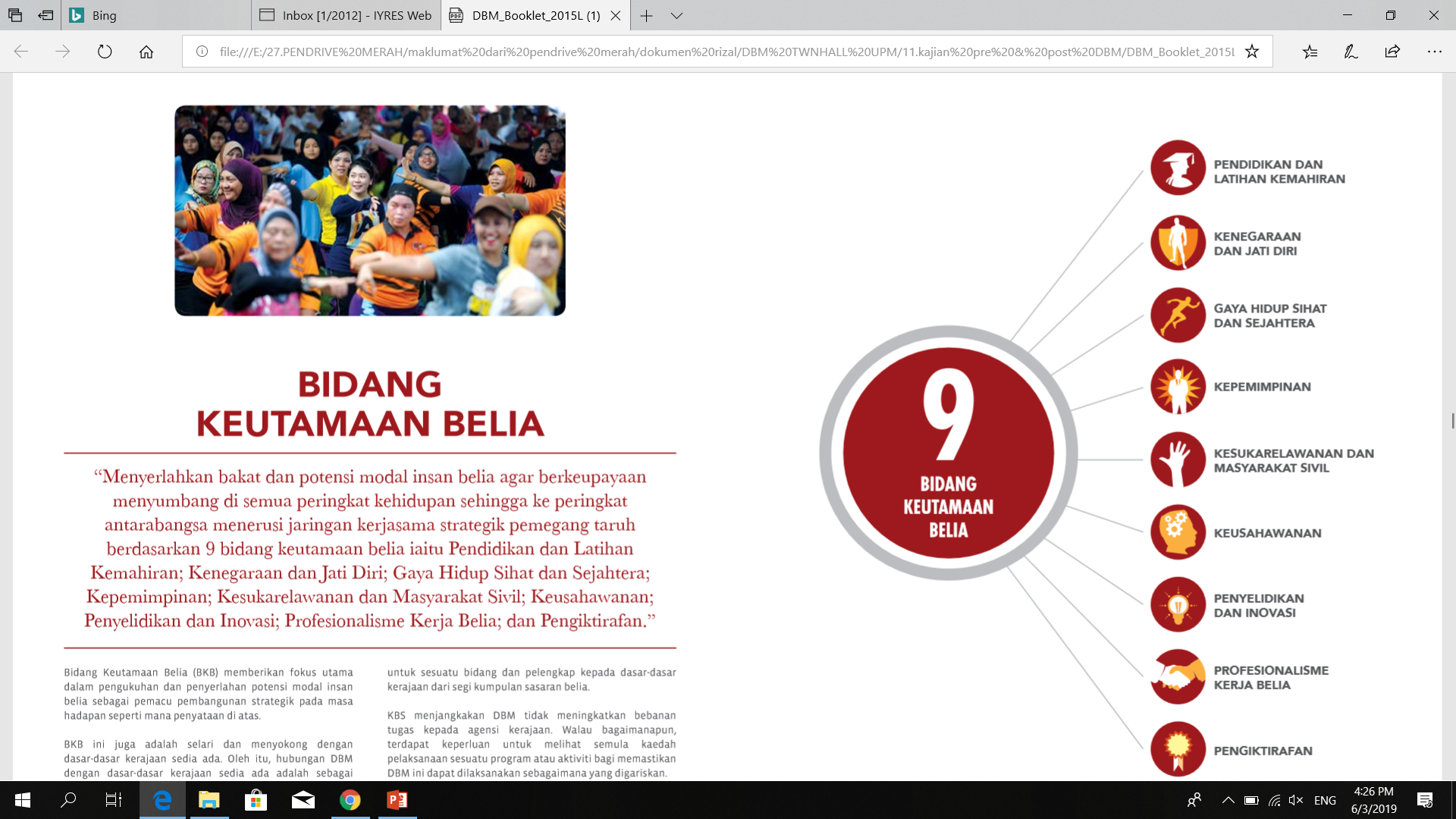 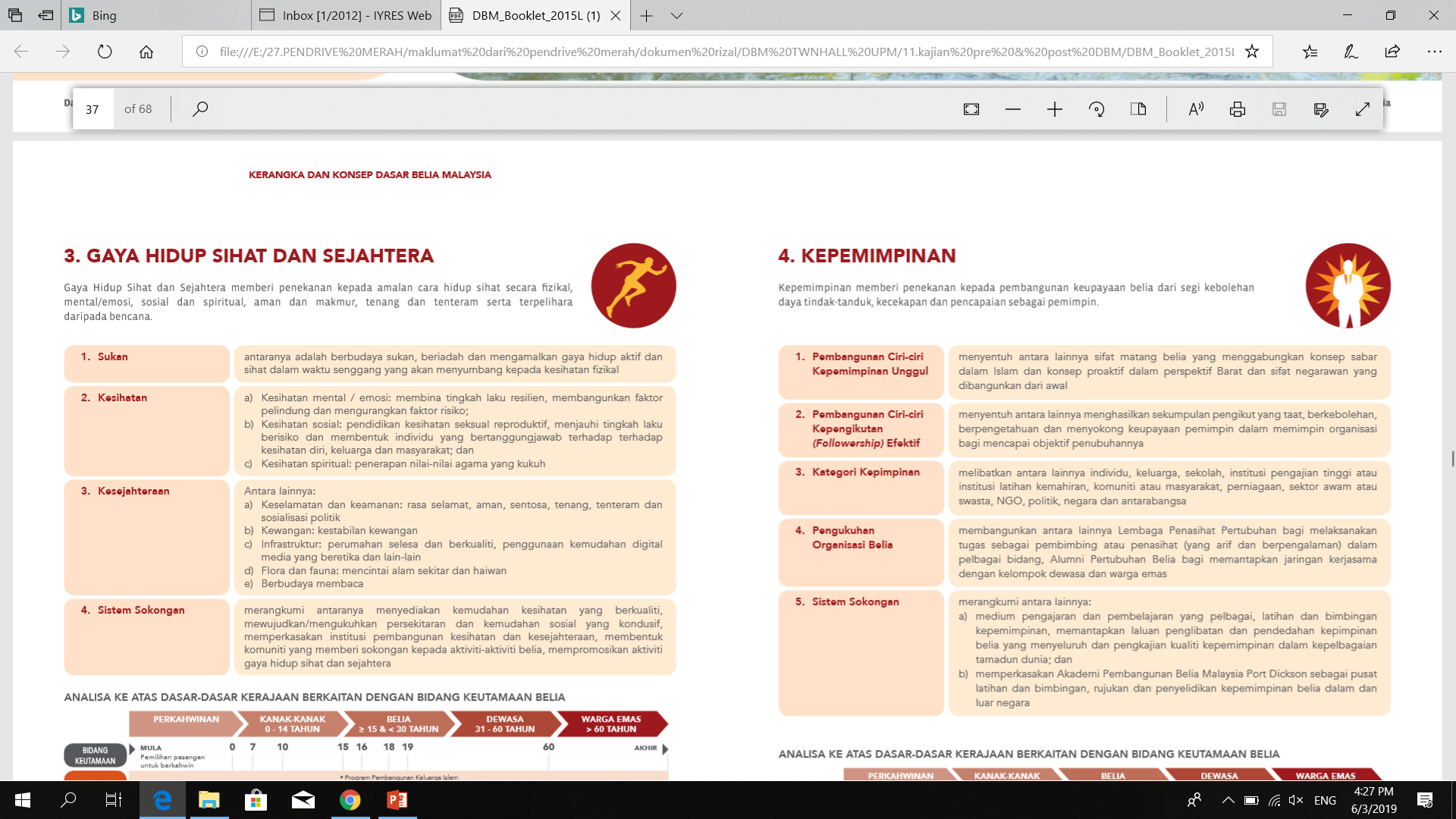 3
“
..saya mahu belia yang berusia 35 ke atas, perlu merebut peluang sebagai pemimpin dalam sektor korporat dan kerajaan .. Langkah ini bukan sahaja diharap dapat mengangkat suara anak muda ketahap yang lebih tinggi tetapi dapat menyediakan platform untuk anak muda sebagai pemimpin negara pada masa akan datang…..
“
Berita Harian. 
5 oktober 2018
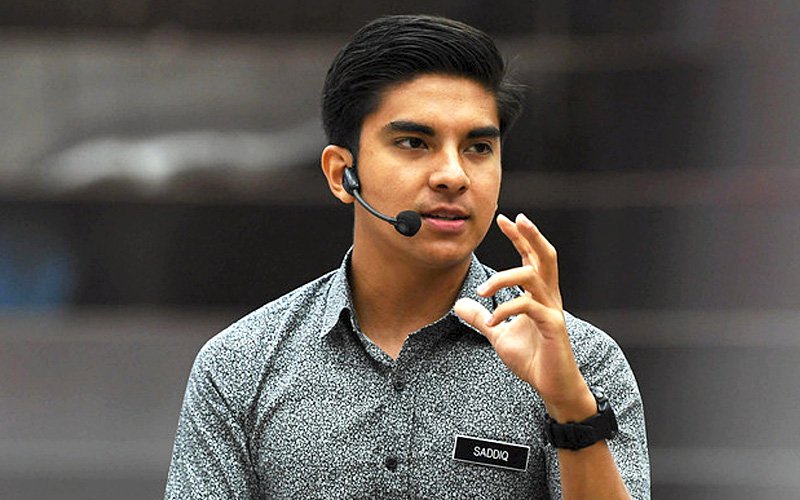 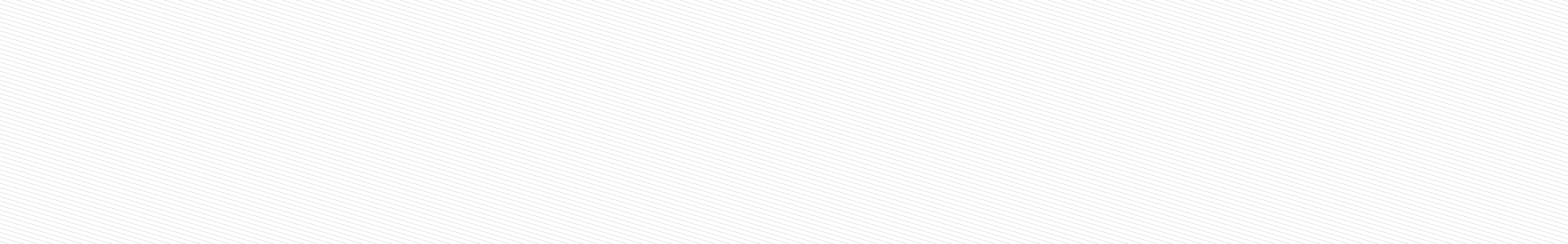 YB Syed Saddiq Syed Abdul Rahman
Menteri Belia dan Sukan Malaysia
4
“Yang muda tidak bijak?”
“Generasi muda pentingkan diri sendiri dan tidak kisah dengan isu semasa?”
“Potensi belia perlu dipertingkat serta diserlahkan ke tahap yang optimum”
“Belia bukan sumber tetapi liabiliti dan Sistem sokongan belia masih belum mencukupi?”
(Global Shapers Survey, 2016)
(Lintong, 2013)
(IYRES, 2015)
(IYRES, 2017)
1
3
2
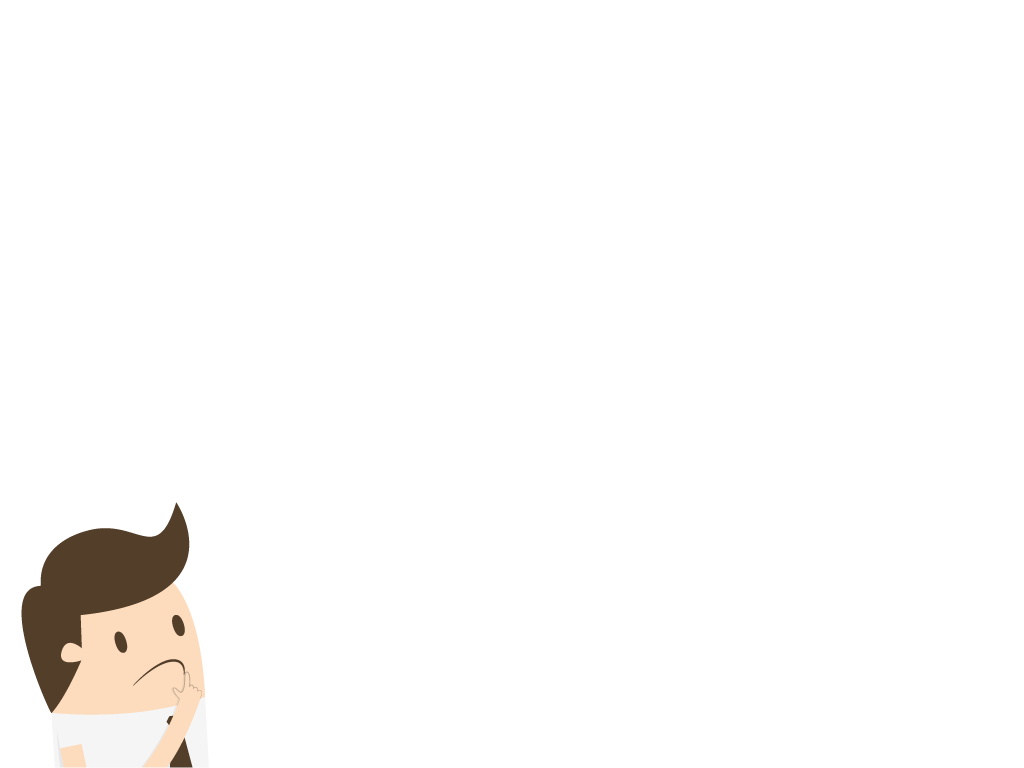 4
“Generasi muda perlu dilatih untuk menjadi pemimpin”.
PERSEPSI & DAPATAN KAJIAN BERKAITAN GENERASI MUDA
(Berita Harian. 
5 oktober 2018)
5
5
PENCAPAIAN DOMAIN DAN INDIKATOR BAGI TAHUN 2015, 2016 DAN 2017
DOMAIN POTENSI DIRI
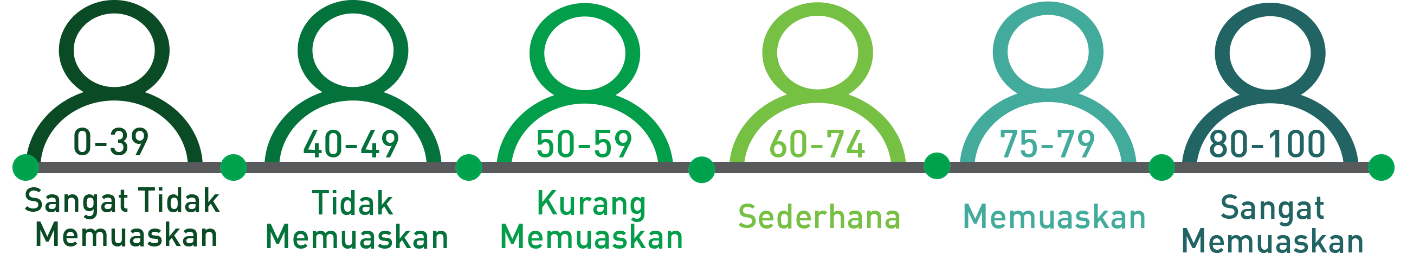 6
Tier 1: Lonjakan Inovasi
Kajian Pembangunan Kesejahteraan (Aset) Belia Malaysia 2015 – Aset Luaran & Aset Dalaman
Tier 2: Intervensi Belia
Tier 3: Perhatian Khusus, 
Diagnosis 
& Focus Group
SKOR PURATA KAJIAN ASET BELIA 2015 : 69.3
7
Sumber: IYRES.2015 ASET
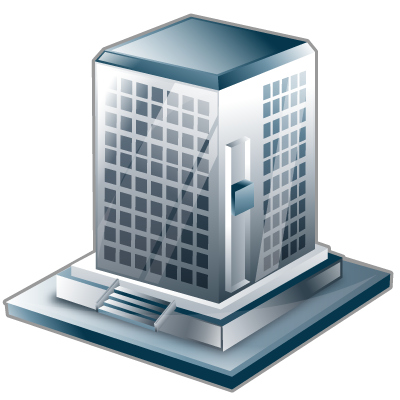 KEPIMPINAN MUDA < 40 TAHUN
RUMUSAN DATA STATISTIK PEMIMPIN MUDA PELBAGAI SEKTOR DI SELURUH MALAYSIA


STATUS DATA:
Sehingga 
31 Januari 2019
134,716 (41%)
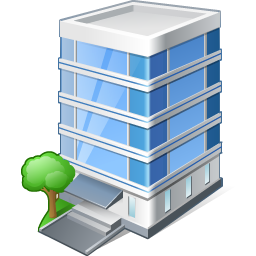 326,380 JUMLAH KESELURUHAN KEPIMPINAN 
(141  Sumber Data)
81,090 (25%)
53,626  (16%)
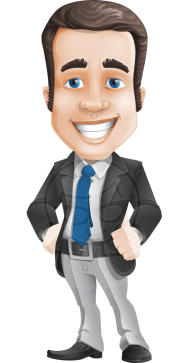 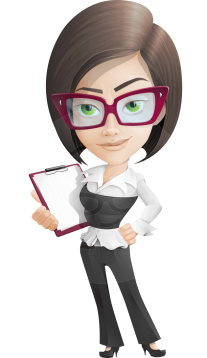 290
PERMOHONAN KEPADA SUMBER DATA:
Kementerian/ Jabatan/ Agensi/ GLC/ GIC/ NGO’s/ Badan Korporat
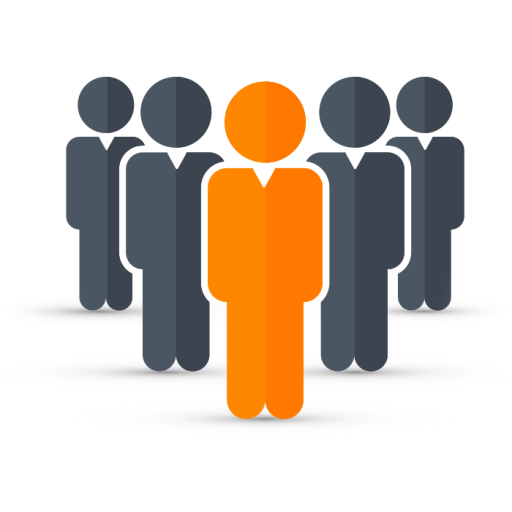 KEPIMPINAN MUDA < 35 TAHUN
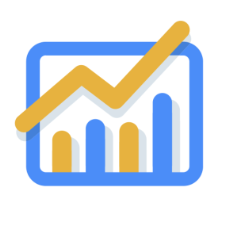 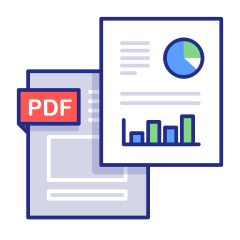 89,176 (27%)
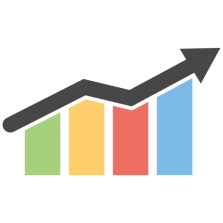 141
SUMBER DATA:
Kementerian/ Jabatan/ Agensi/ GLC/ GIC/ NGO’s/ Badan Korporat
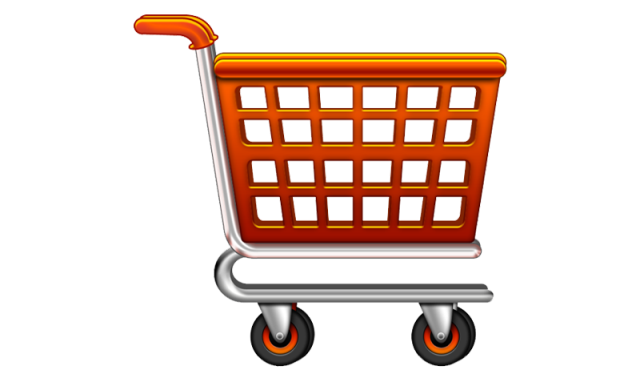 56,792  (17%)
32,384  (10%)
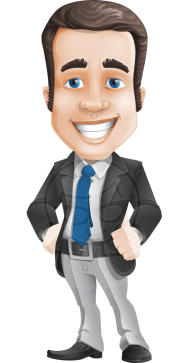 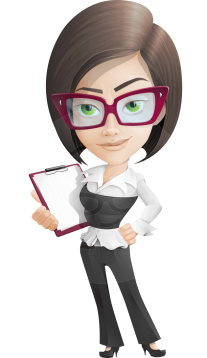 8
Definisi Kepimpinan Muda: 
Merujuk kepada kumpulan kepimpinan tinggi sesuatu organisasi
JUMLAH KEPIMPINAN
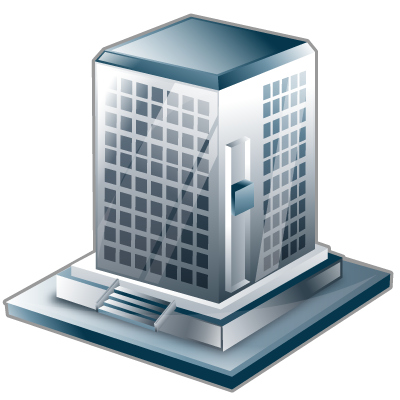 < 40 TAHUN
< 35 TAHUN
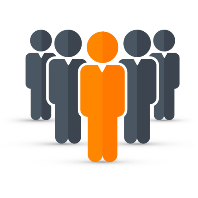 PERATUSAN KEPIMPINAN MUDA MENGIKUT KATEGORI SUMBER DATA


STATUS DATA:
Sehingga 
31 Januari 2019
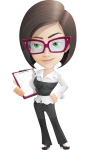 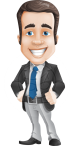 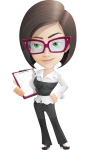 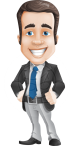 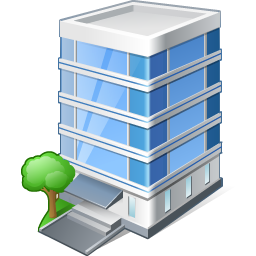 Persatuan/ Pertubuhan 
Perkhidmatan Awam (PAP&BBP) 
     - Kementerian (PAP)
     - Agensi/ Badan Berkanun (BBP)
IPTA/ IPTS/ Sekolah 
GLC/ GIC/ Badan Korporat 
Pihak Berkuasa Tempatan (PBT) 
Exco & Adun 
Sekretariat Rakan Muda (IPT) 
Parlimen 
Jemaah Menteri
70,984 (22%)
167,752 (51%)
53,613 (16%)
82,478 (25%)
45,733 (14%)
25,604 (8%)
11,369 (3%)
2,521 (1%)
289 (0.1%)
71,109 (22%)
43,212 (13%)
25,315 (7.9%)
49,114 (15%)
5,268 (2%)
1,114 (0.3%)
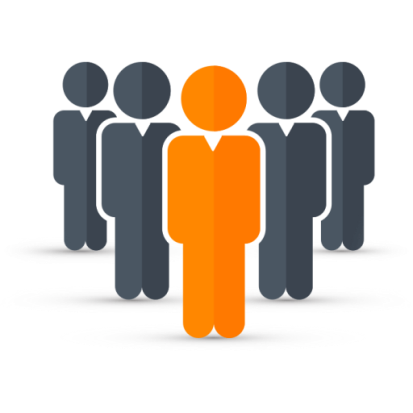 20,469 (6%)
9,639 (3%)
6,701 (2%)
2,572 (1%)
5,184 (2%)
1,707 (1%)
42 (0.01%)
609 (0.2%)
94 (0.03%)
KESELURUHAN 
KEPIMPINAN
326,380
383 (0.1%)
383 (0.1%)
383 (0.1%)
292 (0.09%)
30 (0.01%)
8 (0.002%)
99 (0.03%)
13 (0.004%)
4 (0.001%)
134,716 (41%)
89,176 (27%)
326,380 (100%)
9
Badan Berkanun Persekutuan (BBP)
Perkhidmatan Awam Persekutuan (PAP)
RUMUSAN RINGKASAN STATISTIK KEMPIMPINAN MUDA PELBAGAI SEKTOR SELURUH MALAYSIA(STATUS SEHINGGA 31 JANUARI 2019)
326,380 ORANG
PEMIMPIN MUDA (<40 TAHUN)
Lelaki
Perempuan
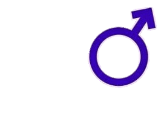 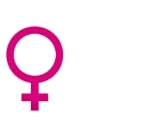 81,090 (25%)
53,626 (16%)
134,716 (41%)
PEMIMPIN MUDA (<35 TAHUN)
Perempuan
Lelaki
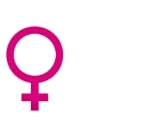 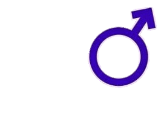 32,384 (10%)
56,792 (17%)
89,176 (27%)
10
APAKAH SASARAN KEPIMPINAN MUDA NEGARA?
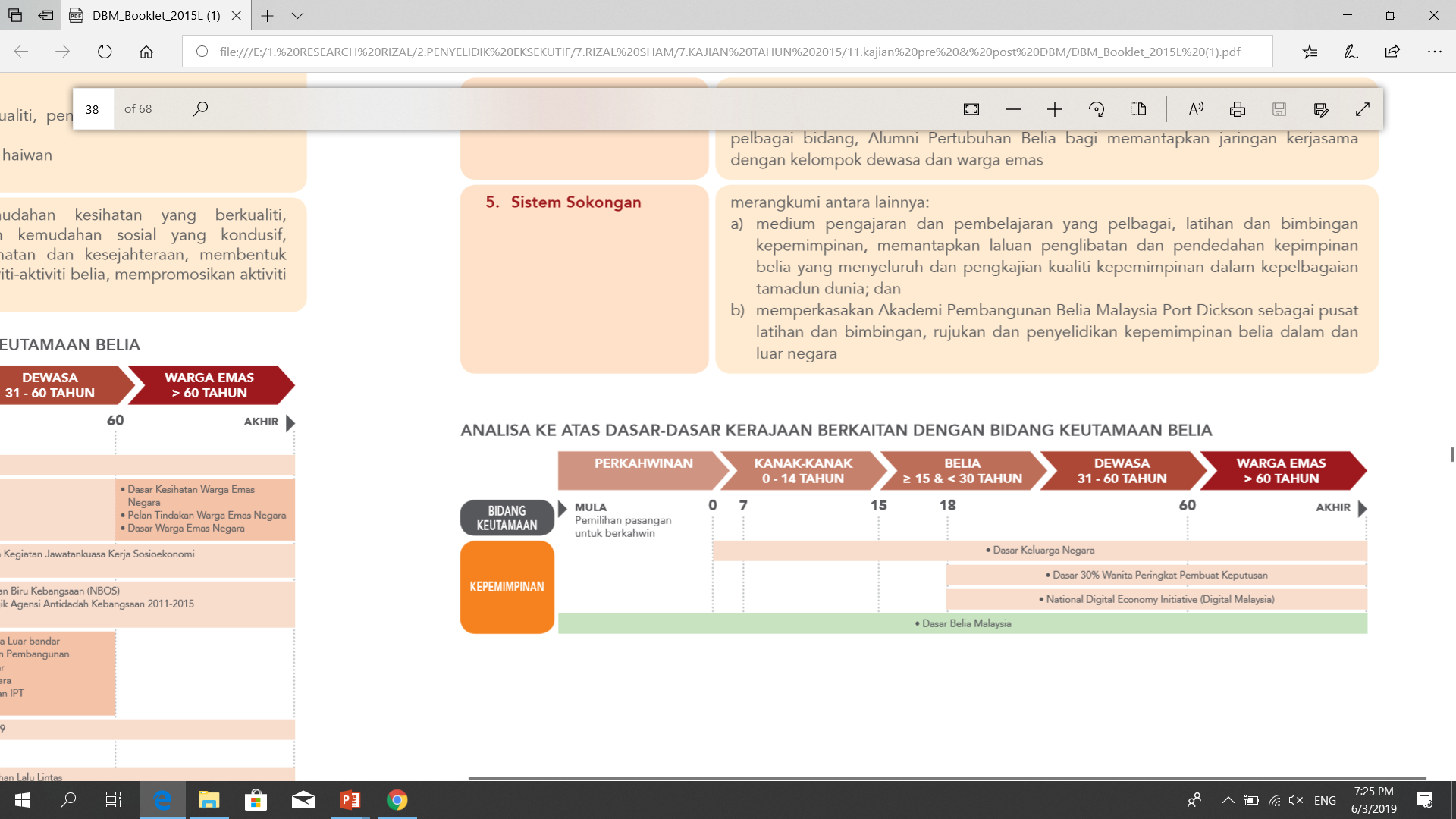 11
PROGRAM KEPIMPINAN YANG DILAKSANAKAN OLEH KBS
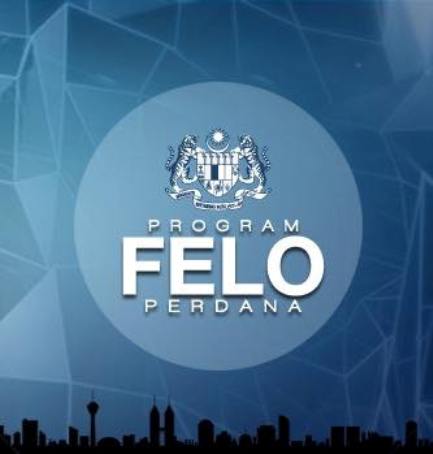 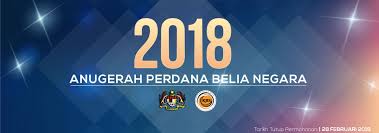 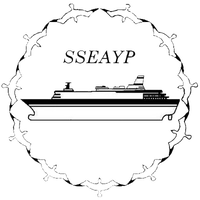 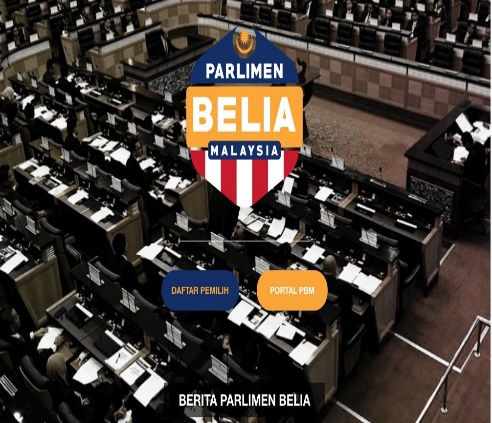 PROGRAM FELO
 PERDANA
ANUGERAH PERDANA
 BELIA NEGARA
SHIP OF THE SOUTHEAST ASIAN AND JAPANESE YOUTH PROGRAM
(SSEAYP)
PARLIMEN BELIA MALAYSIA
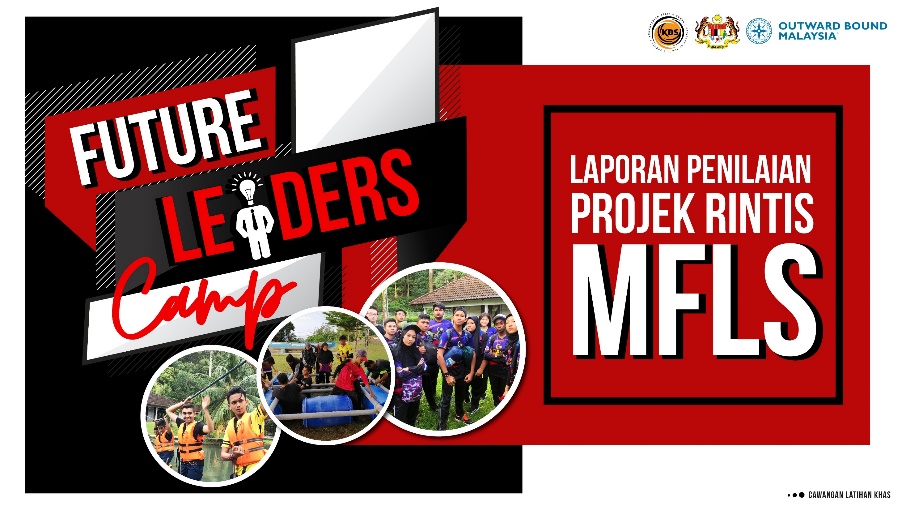 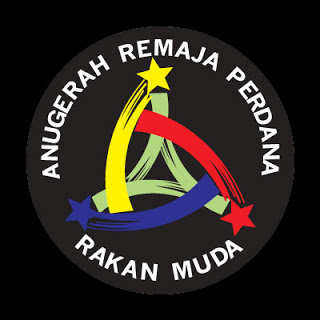 ANUGERAH REMAJA PERDANA
(ARP)
MALAYSIA
 FUTURE LEADERS SCHOOL
12
APA YANG KITA PERLU FIKIRKAN?
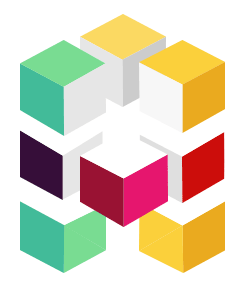 Generasi  muda  perlu diberi ruang dan peluang  untuk berada di tahap kepimpinan kanan dalam pelbagai lapisan pengurusan pelbagai sektor selari dengan hala tuju Dasar Belia Malaysia (DBM).

Golongan muda wajar diberi platform untuk  bersuara.

Pandangan generasi muda penting  kerana tindakan mereka hari ini penting untuk menentukan masa depan negara.

Belia adalah aset dan bukan liabiliti.
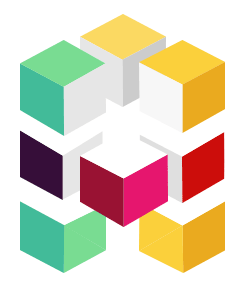 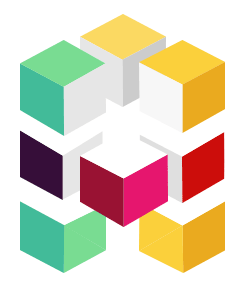 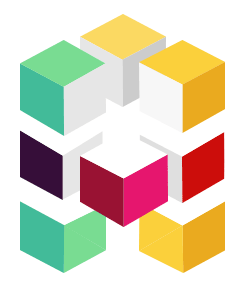 13
BERSEDIAKAH KITA?!
11
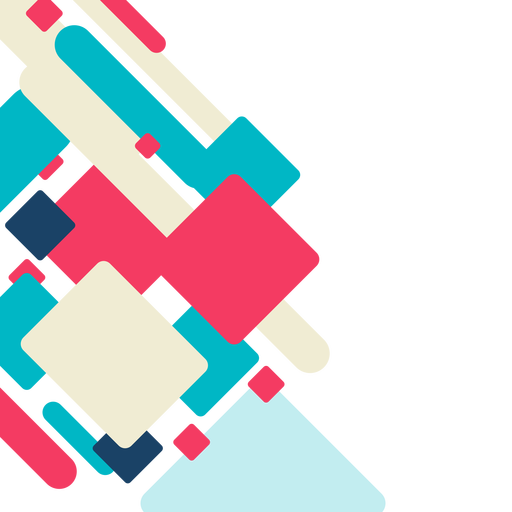 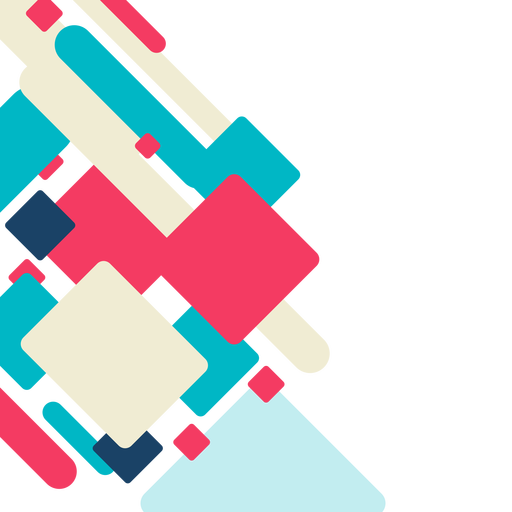 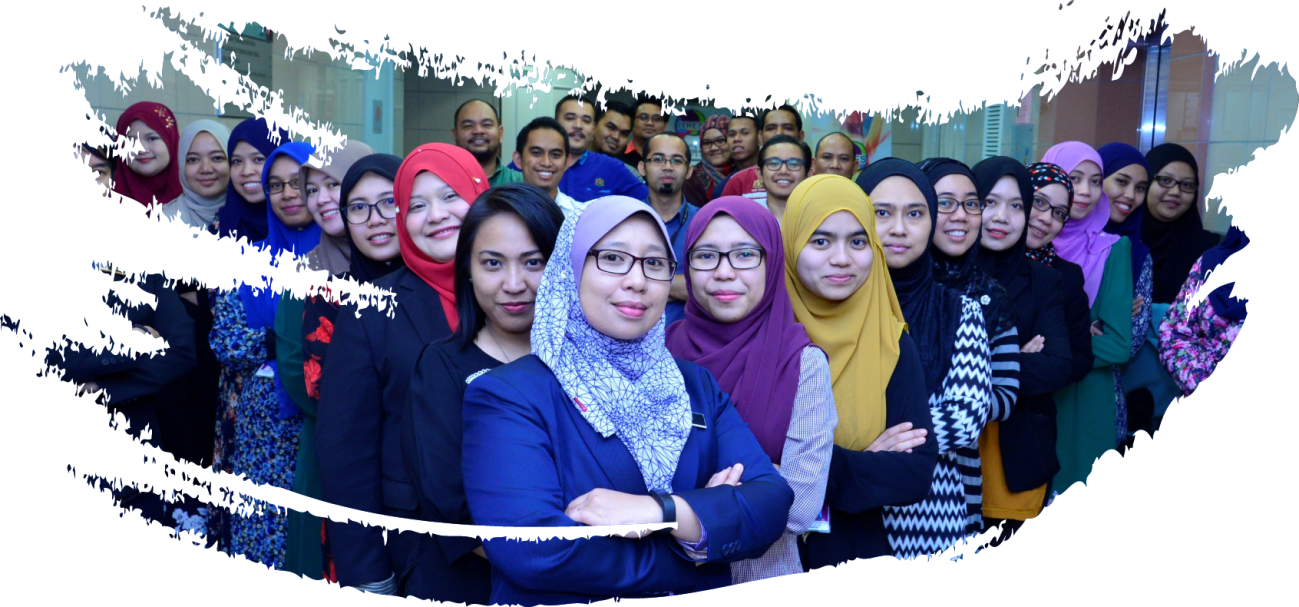 MAKLUMAT LANJUT, ANDA BOLEH HUBUNGI KAMI:-
Institut Penyelidikan Pembangunan Belia Malaysia (IYRES)
Aras 10, Menara KBS, Presint 4,
No.27 Persiaran Perdana, Pusat Pentadbiran Kerajaan Persekutuan
62570 Putrajaya, Malaysia

TEL  : 03 – 8871 3417;  FAX : 03 – 8871 3342; EMEL  : info@iyres.gov.my
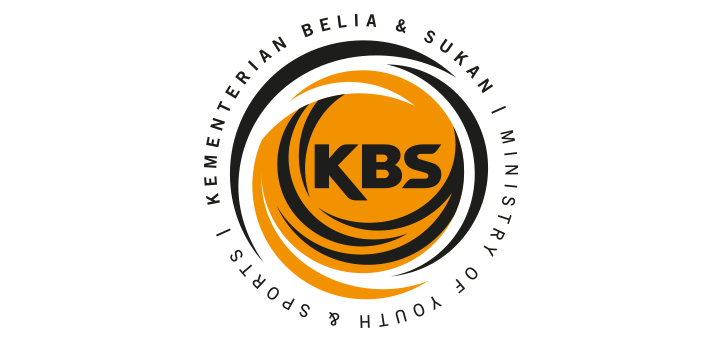 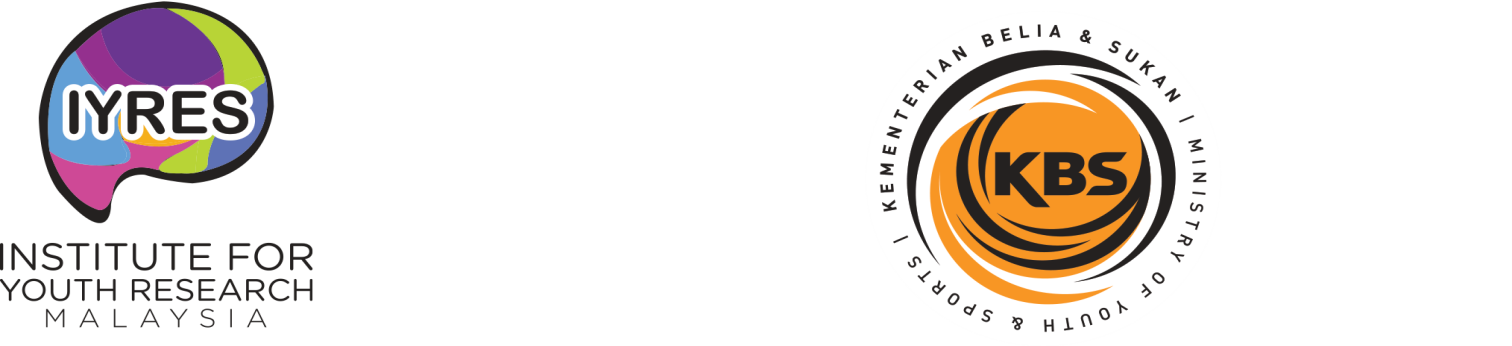 Laman Web Rasmi
http://www.iyres.gov.my 

Media Sosial
Facebook: kbs.iyres, Youtube : IyresKbsMalaysia,
Instagram: iyreskbs, Twitter : iyreskbs
[info@iyres.gov.my/ 03-8871 3090/ 03-8871 3344]
LAMPIRAN 1 : KEMENTERIAN/ JABATAN/ AGENSI/ BADAN BERKANUN
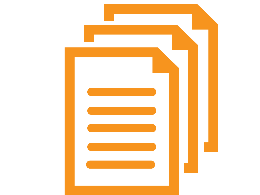 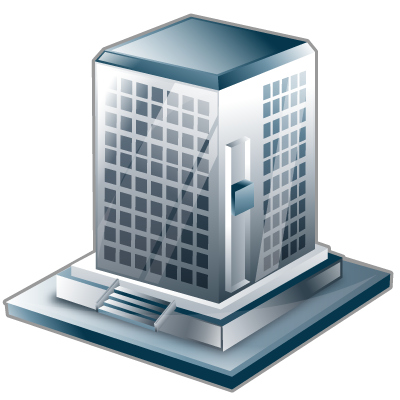 JUMLAH PERMOHONAN
JUMLAH DATA STATISTIK DITERIMA
PERMOHONAN KEPADA
Jabatan Perkhidmatan Awam Malaysia
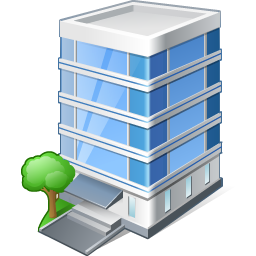 1
1
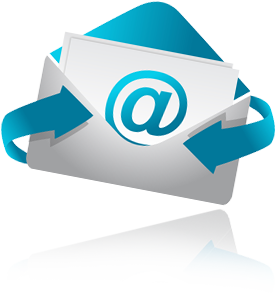 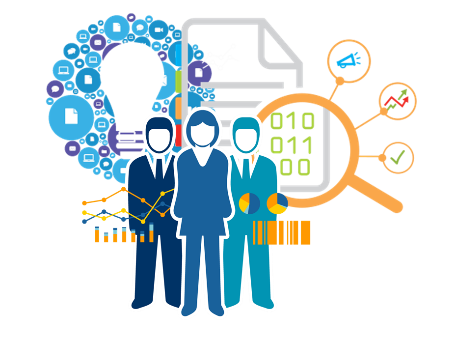 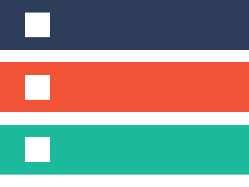 KATEGORI SUMBER DATA
[PAP/BPP]
PEMBEKAL DATA STATISTIK
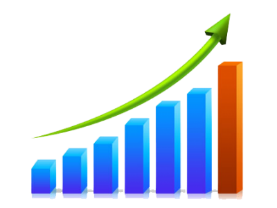 RUMUSAN STATISTIK
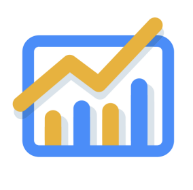 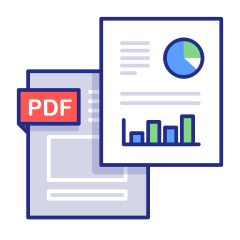 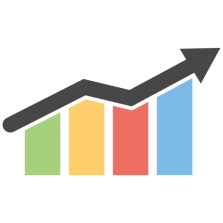 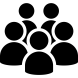 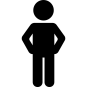 < 40 Tahun
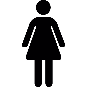 < 35 Tahun
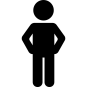 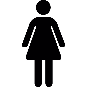 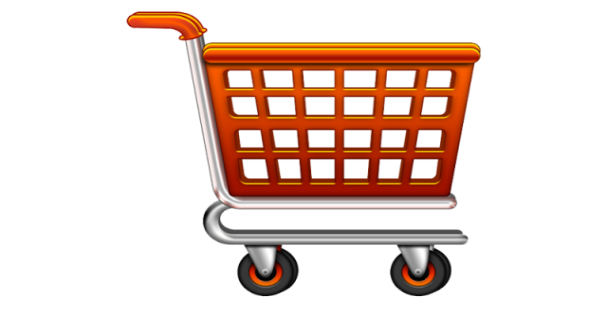 22 (0.6%)
8 (0.2%)
14(0.4%)
6 (0.16%)
1 (0.03%)
5 (0.13%)
Pengurusan Tertinggi (Jusa C & ke Atas)  (3,812)
45,711
(58.1%)
20,216 (25.7%)
25,495
 (32.4%)
25,598 (33%)
11,931 (15.5%)
13,667 (17.5%)
Pengurusan Profesional (Gred 41 - 56) (78,666)
Badan Berkanun Persekutuan (BBP), Perkhidmatan Awam Persekutuan (PAP)
LAMPIRAN 1 (a) : KEMENTERIAN
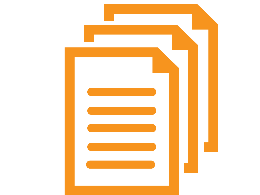 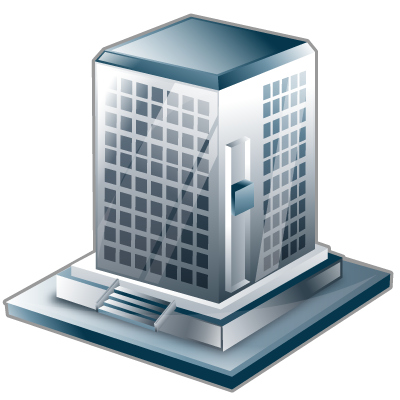 JUMLAH PERMOHONAN
JUMLAH DATA STATISTIK DITERIMA
PERMOHONAN KEPADA
Jabatan Perkhidmatan Awam Malaysia
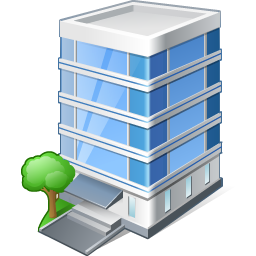 1
1
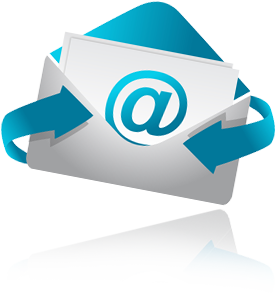 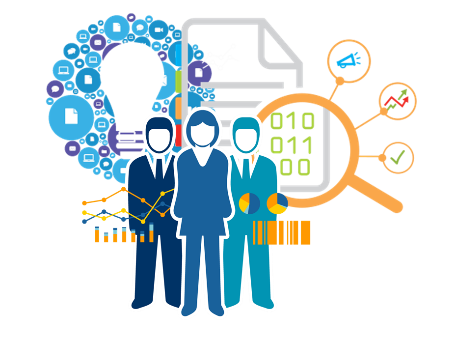 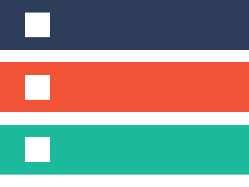 KATEGORI SUMBER DATA
[PAP]
PEMBEKAL DATA STATISTIK
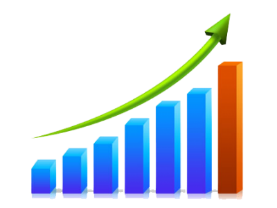 RUMUSAN STATISTIK
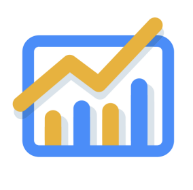 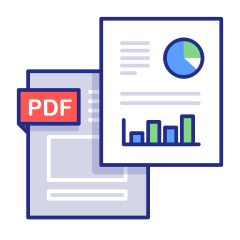 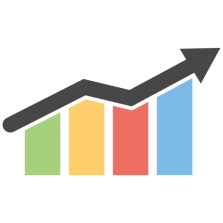 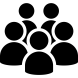 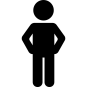 < 40 Tahun
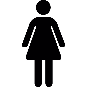 < 35 Tahun
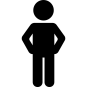 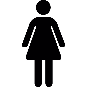 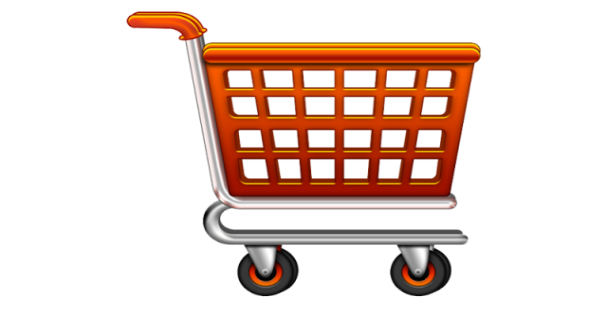 Pengurusan Tertinggi (Jusa C & ke Atas) (1,570)
13 (0.8%)
2 (0.1%)
11 (0.7%)
6 (0.4%)
1 (0.1%)
5 (0.3%)
Pengurusan Profesional (Gred 54 - 56) (9,799)
2,508
(25.6%)
832 
(8.5%)
1,676
 (17.1%)
283 (2.9%)
118 (1.2%)
165 (1.7%)
Perkhidmatan Awam Persekutuan (PAP)
SENARAI PERKHIDMATAN AWAM PERSEKUTUAN (PAP)
14
LAMPIRAN 1 (b) : JABATAN/ AGENSI/ BADAN BERKANUN
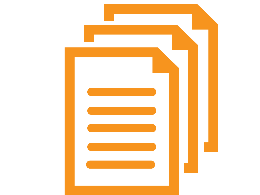 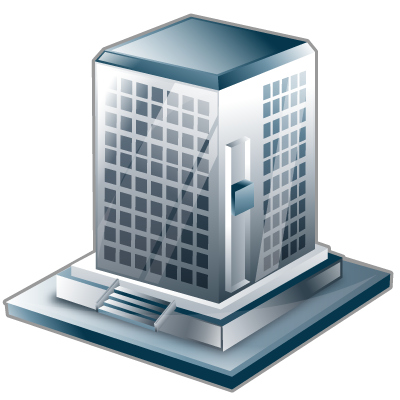 JUMLAH PERMOHONAN
JUMLAH DATA STATISTIK DITERIMA
PERMOHONAN KEPADA
Jabatan Perkhidmatan Awam Malaysia
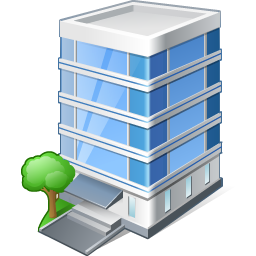 1
1
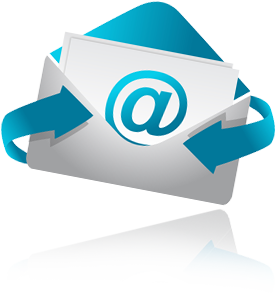 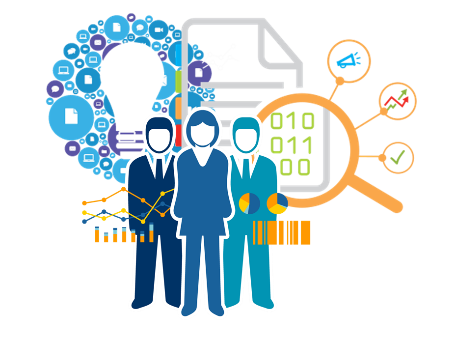 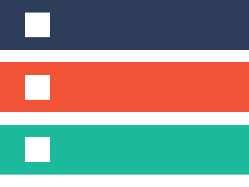 KATEGORI SUMBER DATA
[BPP]
PEMBEKAL DATA STATISTIK
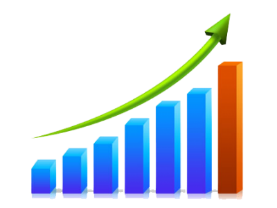 RUMUSAN STATISTIK
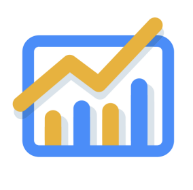 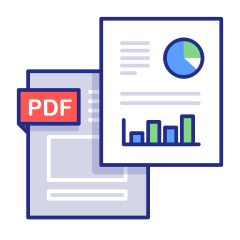 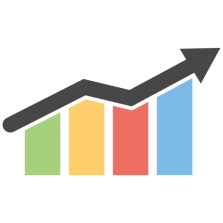 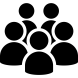 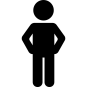 < 40 Tahun
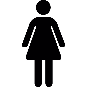 < 35 Tahun
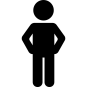 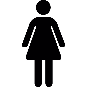 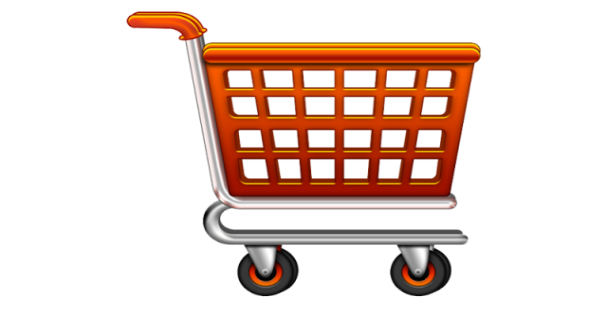 Pengurusan Tertinggi (Jusa C & ke Atas (2,242)
9 (0.4%)
6 (0.3%)
3 (0.1%)
0 (0%)
0 (0%)
0 (0%)
Pengurusan Profesional (Gred 41 - 56) (68,867)
43,203
(63%)
19,384 (28%)
23,819
 (35%)
23,315 (37%)
11,813 (17%)
13,502 (20%)
Badan Berkanun Persekutuan (BBP)
SENARAI BADAN BERKANUN (BBP)
SENARAI BADAN BERKANUN (BBP)
SENARAI BADAN BERKANUN (BBP)
SENARAI BADAN BERKANUN (BBP)
LAMPIRAN 2 : PARLIMEN
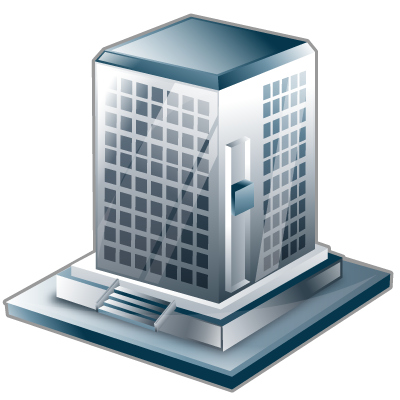 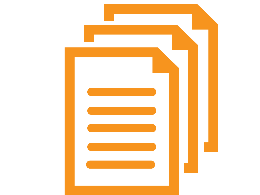 JUMLAH DATA STATISTIK DITERIMA
JUMLAH PERMOHONAN
PERMOHONAN KEPADA
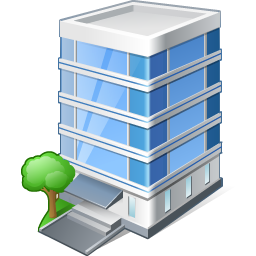 Pejabat Ketua Pentadbir, Parlimen
1
1
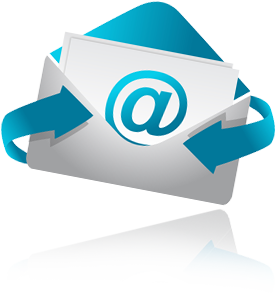 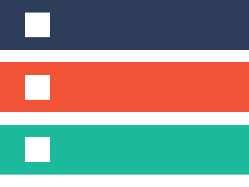 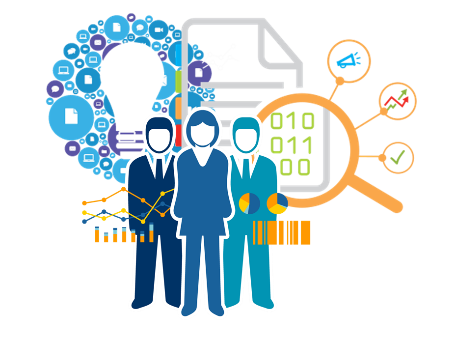 KATEGORI SUMBER DATA
[ PARLIMEN ]
PEMBEKAL DATA STATISTIK
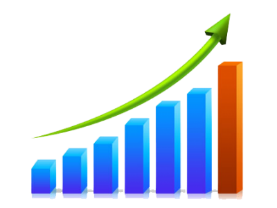 RUMUSAN STATISTIK
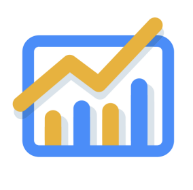 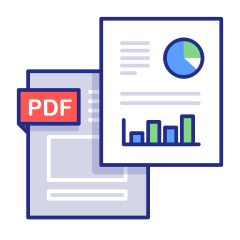 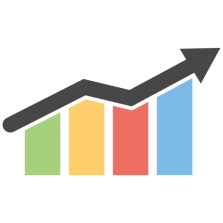 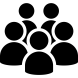 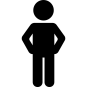 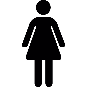 < 40 Tahun
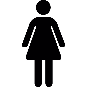 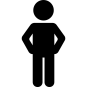 < 35 Tahun
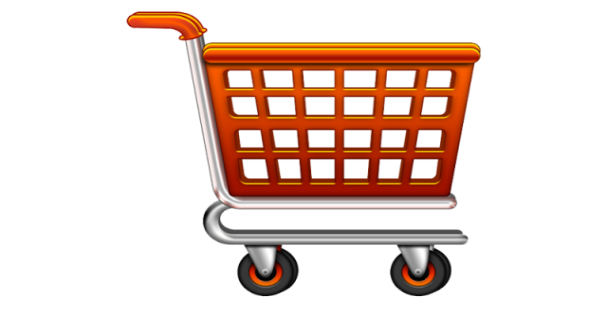 Ahli Dewan Rakyat (222)
27 (12%)
7 (3%)
9 (4%)
18 (8%)
5 (2%)
2 (1%)
Ahli Dewan Negara/Senator (70)
3 (4%)
1 (1%)
0 (0%)
1 (1%)
1 (1%)
2 (3%)
LAMPIRAN 3 : JEMAAH MENTERI
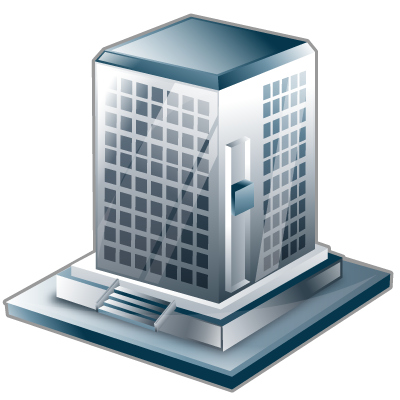 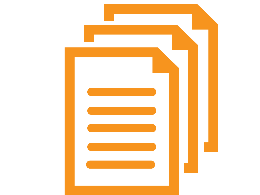 JUMLAH DATA STATISTIK DITERIMA
JUMLAH PERMOHONAN
PERMOHONAN KEPADA
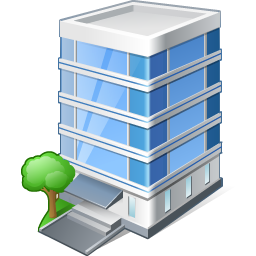 Bahagian Kabinet, Perlembagaan Dan Perhubungan Antara Kerajaan, JPM
1
1
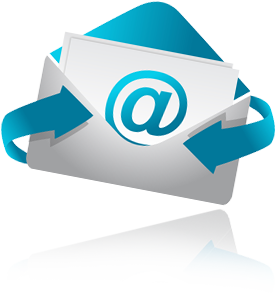 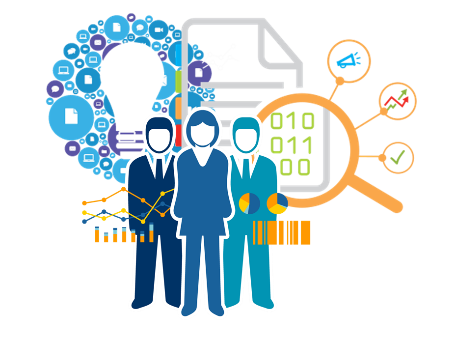 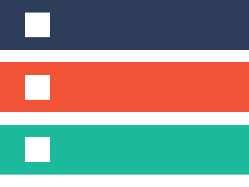 KATEGORI SUMBER DATA
[ JEMAAH MENTERI]
PEMBEKAL DATA STATISTIK
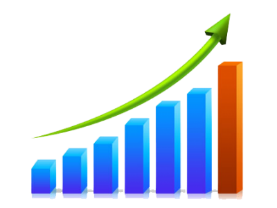 RUMUSAN STATISTIK
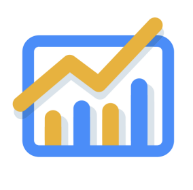 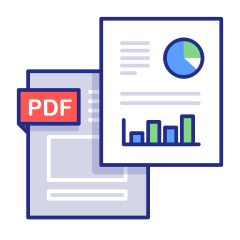 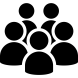 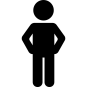 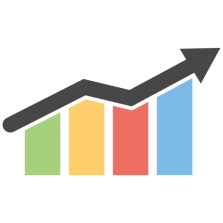 < 40 Tahun
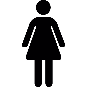 < 35 Tahun
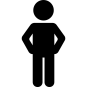 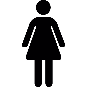 2 (7.14%)
Jemaah Menteri (28)
1 (3.57%)
1 (3.57%)
2 (7.14%)
1 (3.57%)
1 (3.57%)
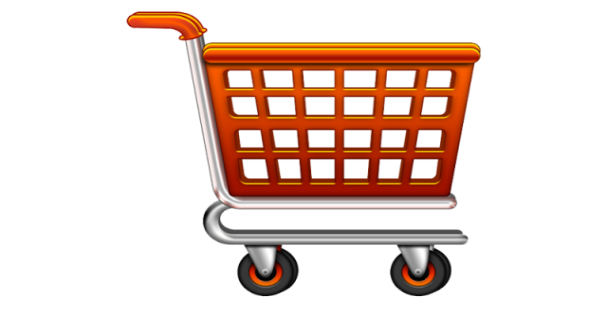 4 (14.81%)
Timbalan Menteri (27)
1 (3.70%)
3 (11.11%)
0 (0.0%)
0 (0%)
0 (0%)
Menteri Besar/ Ketua Menteri (13)
1 (7.69%)
1 (7.69%)
0 (0%)
0 (0.0%)
0 (0%)
0 (0%)
Setiausaha Politik Kepada Menteri Persekutuan (31)
6 (19%)
5 (16%)
1 (3%)
2 (6.45%)
2 (6.45%)
0 (0%)
LAMPIRAN 4 : EXCO & ADUN
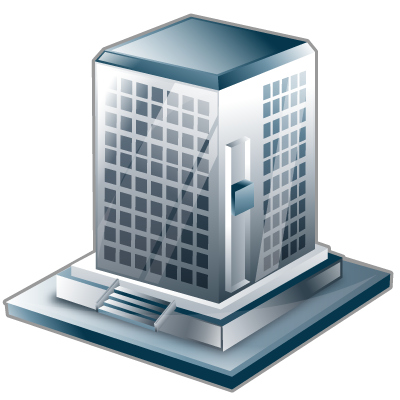 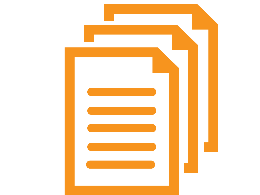 JUMLAH DATA STATISTIK DITERIMA
JUMLAH PERMOHONAN
PERMOHONAN KEPADA
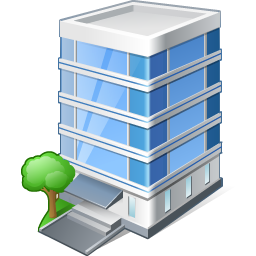 Pejabat Setiausaha Negeri
13
12
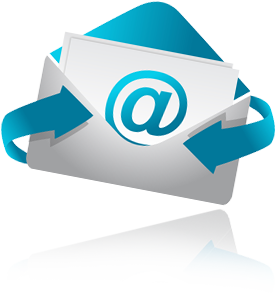 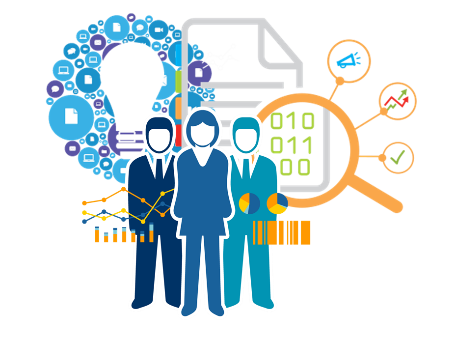 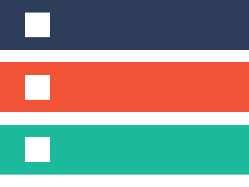 KATEGORI SUMBER DATA
[ EXCO & ADUN]
PEMBEKAL DATA STATISTIK
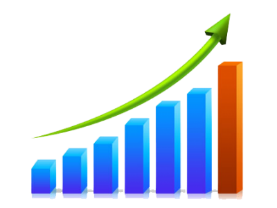 RUMUSAN STATISTIK
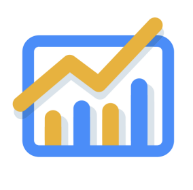 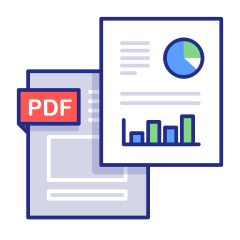 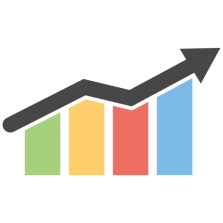 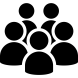 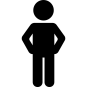 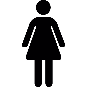 < 40 Tahun
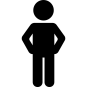 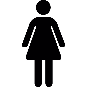 < 35 Tahun
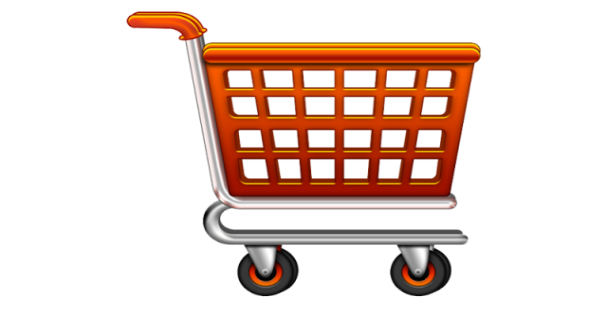 Ahli Majlis Mesyuarat Kerajaan (EXCO) (113)
17 (15%)
9 (8%)
14 (12%)
3 (3%)
8 (7%)
1 (1%)
Ahli Dewan Undangan Negeri (ADUN) (485)
75 (15.5%)
32 (7%)
61 (12.6%)
14 (2.9%)
24 (5%)
8 (2%)
Menteri (Sabah) (11)
2 (18%)
1 (9%)
2 (18%)
0 (0%)
1 (9%)
0 (0%)
SENARAI PIHAK SETIAUSAHA KERAJAAN NEGERI YANG TELAH MEMBEKALKAN DATA
LAMPIRAN 5 : PIHAK BERKUASA TEMPATAN (PBT)
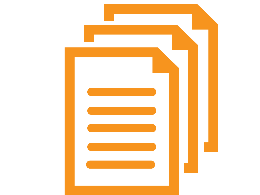 JUMLAH DATA STATISTIK DITERIMA
JUMLAH PERMOHONAN
PERMOHONAN KEPADA
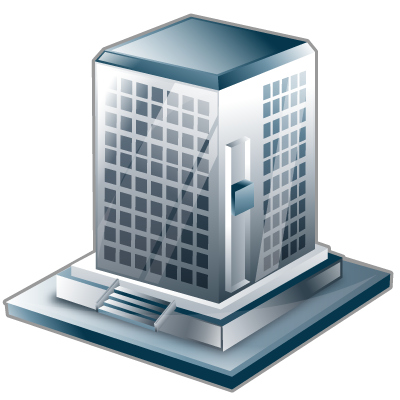 Pihak Berkuasa Tempatan Negeri
149
77
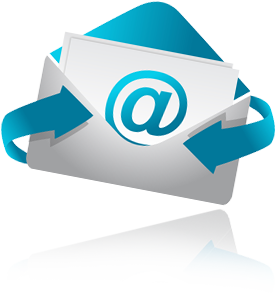 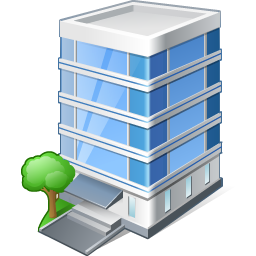 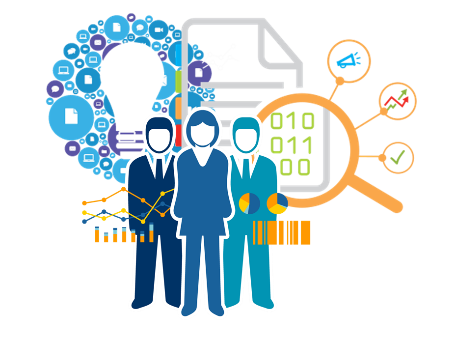 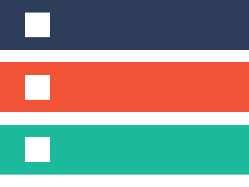 KATEGORI SUMBER DATA
[PBT]
PEMBEKAL DATA STATISTIK
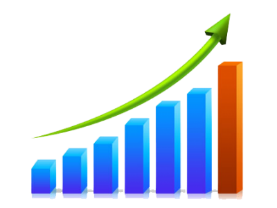 RUMUSAN STATISTIK
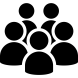 < 40 Tahun
< 35 Tahun
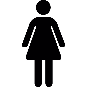 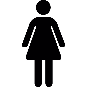 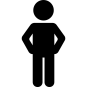 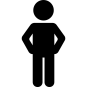 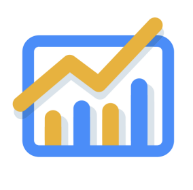 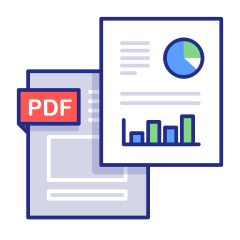 Datuk Bandar/ Yang Dipertua (60)
8 (13%)
1 (2%)
0 
(0%)
0 
(0%)
1 
(2%)
8 
(13%)
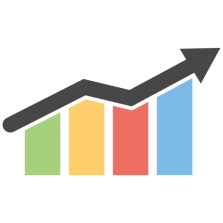 Timbalan Yang Dipertua/ Setiausaha (64)
23 (36%)
8 (13%)
0 
(0%)
21 
(33%)
2 
(3%)
8 
(13%)
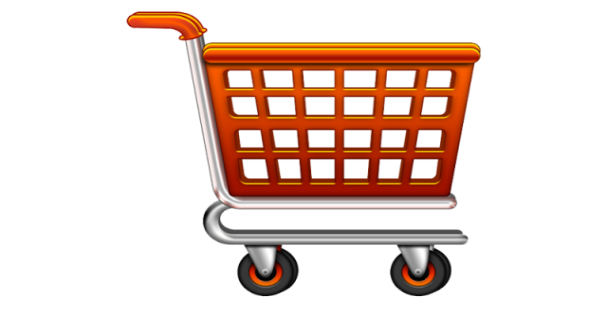 Ahli Majlis (1,448)
312 (21.5%)
163 (11.3%)
61 
(4.2%)
251 
(17.3%)
37 
(2.6%)
126 
(8.7%)
Pengurusan Profesional Gred 41-54 (1,945)
1,037 (53%)
395 
(20%)
646 (33%)
642 
(33%)
250 
(13%)
396 
(20%)
Sokongan Gred 29 – 40 (1,667)
1,192 (72%)
889 (53%)
450
(27%)
742 
(45%)
576
(34.5%)
313
(18.5%)
SENARAI PIHAK BERKUASA TEMPATAN (PBT) YANG TELAH MEMBEKALKAN DATA
SENARAI PIHAK BERKUASA TEMPATAN (PBT) YANG TELAH MEMBEKALKAN DATA
SENARAI DATA YANG TELAH DITERIMA & PERLU PENGEMASKINIAN SEMULA(Maklumat tidak lengkap)
LAMPIRAN 6 : IPTA/ IPTS/ SEKOLAH
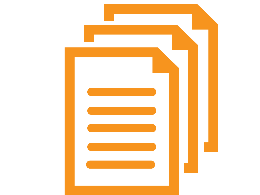 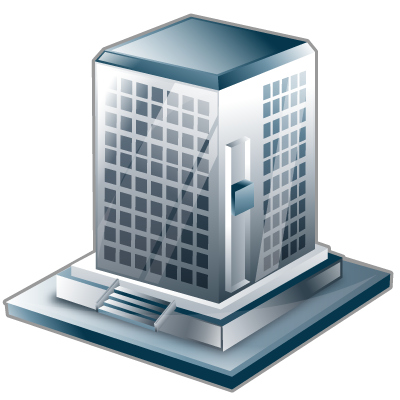 JUMLAH PERMOHONAN
JUMLAH DATA STATISTIK DITERIMA
PERMOHONAN KEPADA
Bahagian Perancangan Penyelidikan dan Penyelarasan Dasar (IPTA)
Pejabat Ketua Pengarah Pendidikan Tinggi (IPTS)
Bahagian Pendidikan Khas, KPM (SEKOLAH)
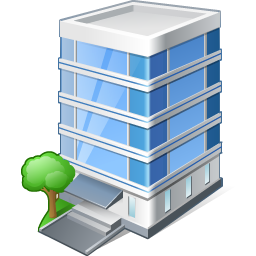 1
3
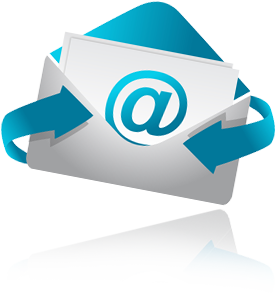 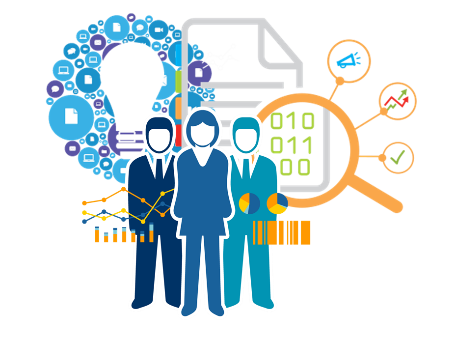 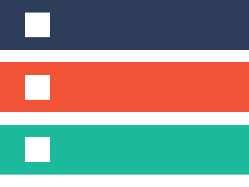 KATEGORI SUMBER DATA
[ SEKOLAH]
PEMBEKAL DATA STATISTIK
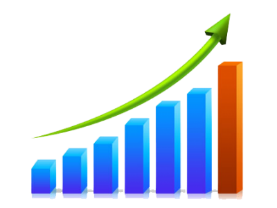 RUMUSAN STATISTIK
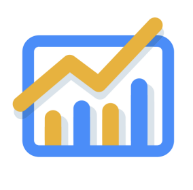 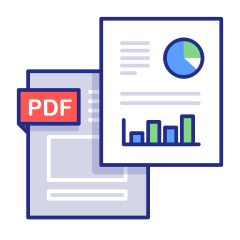 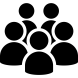 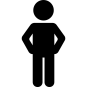 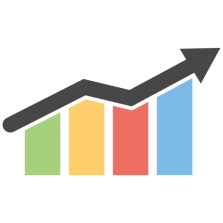 < 40 Tahun
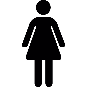 < 35 Tahun
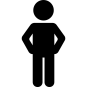 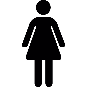 Pengetua/ Guru Besar (10,065)
182 (1.8%)
131 (1.3%)
51 (0.5%)
15 (0.1%)
12 (0.1%)
0 (0.0%)
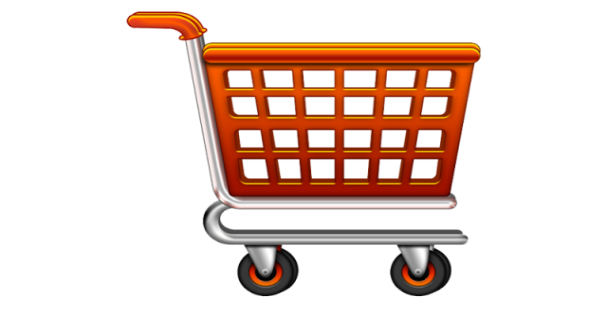 Penolong Kanan (29,435)
3,998 (13.58%)
2,010 (6.83%)
1,988 (6.75%)
940 (3.19%)
425 (1.44%)
515 (1.75%)
Ketua Bidang/ Bengkel (9,614)
1,088 (11%)
393 (4%)
695 (7%)
159 (1.7%)
63 (0.7%)
96 (1.0%)
SENARAI DATA YANG TELAH DITERIMA & PERLU PENGEMASKINIAN SEMULA(Maklumat tidak lengkap)
LAMPIRAN 7 : PERSATUAN/ PERTUBUHAN
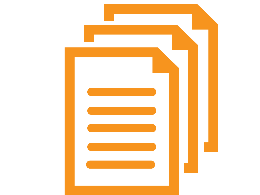 JUMLAH DATA STATISTIK DITERIMA
JUMLAH PERMOHONAN
PERMOHONAN KEPADA
Pejabat Pendaftar Pertubuhan Belia, KBS
Jabatan Pendaftaran Pertubuhan Malaysia, Kementerian Dalam Negeri
Pejabat Pesuruhjaya Sukan Malaysia, KBS
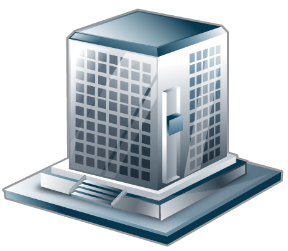 9
6
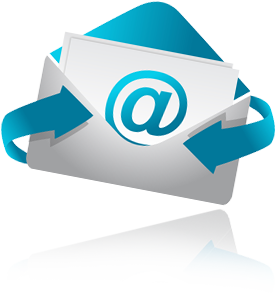 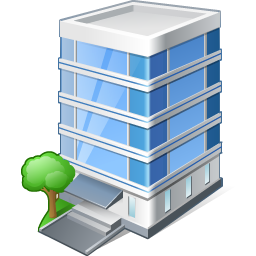 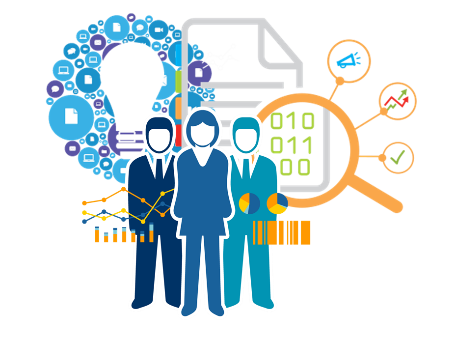 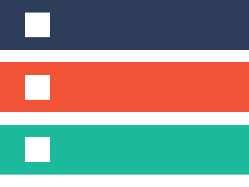 KATEGORI SUMBER DATA
[PERSATUAN/PERTUBUHAN]
PEMBEKAL DATA STATISTIK
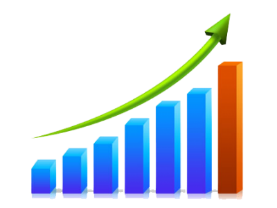 RUMUSAN STATISTIK
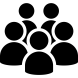 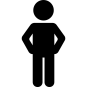 < 40 Tahun
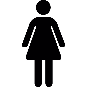 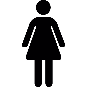 < 35 Tahun
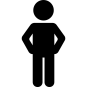 18,582 (60.5%)
1,141 
(3.5%)
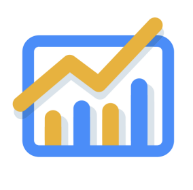 16,836 (55%)
16,090 (52.5%)
746 (2.5%)
Pengerusi/ Yang Dipertua (30,653)
19,723 (64%)
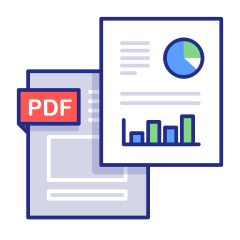 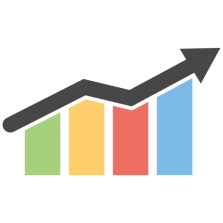 Timbalan Pengerusi/ Yang Dipertua (13,475)
2,048 (15%)
3,218 (24%)
1,434 (10.5%)
614(4.5%)
2,279 (17%)
939 (7%)
Naib Pengerusi (15,307)
3,765 (25%)
2,512 (16%)
930 (6%)
1,582 (10%)
2,413 (16%)
1,352 (9%)
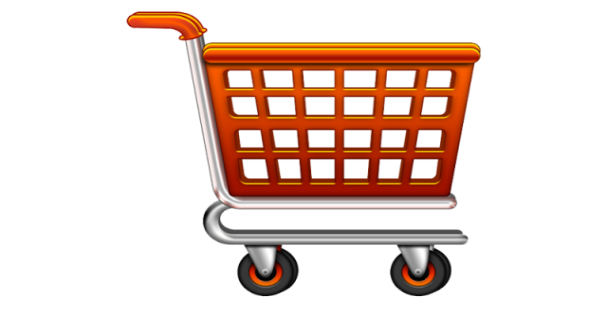 Setiausaha (17,457)
10,389 (60%)
7,482 (43%)
3,188 (18%)
4,294 (25%)
6,109 (35%)
4,280 (25%)
Bendahari (14,798)
8,128 (55%)
5,796 (39%)
3,569 (24%)
2,227 (15%)
5,153 (35%)
2,975 (20%)
Exco (8)
8 (100%)
8 (100%)
2 (25%)
6 (75%)
2 (25%)
6 (75%)
AJK (76,054)
25,753 (34%)
9,243 (12%)
18,931 (25%)
16,510 (22%)
6,646 (9%)
12,285 (16%)
SENARAI PERSATUAN/ PERTUBUHAN YANG TELAH MEMBEKALKAN DATA
SENARAI DATA YANG TELAH DITERIMA & PERLU PENGEMASKINIAN SEMULA(Maklumat tidak lengkap)
LAMPIRAN 8 : SEKRETARIAT RAKAN MUDA IPT
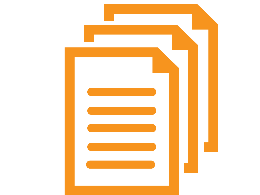 JUMLAH DATA STATISTIK DITERIMA
JUMLAH PERMOHONAN
PERMOHONAN KEPADA
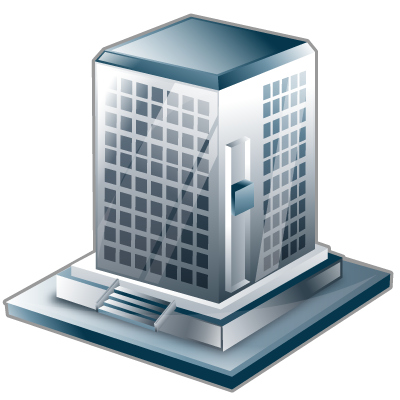 Sekretariat Rakan Muda, Bahagian Pembangunan Rakan Muda, KBS
1
1
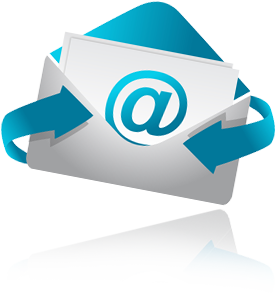 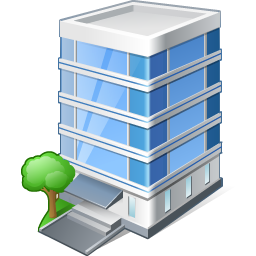 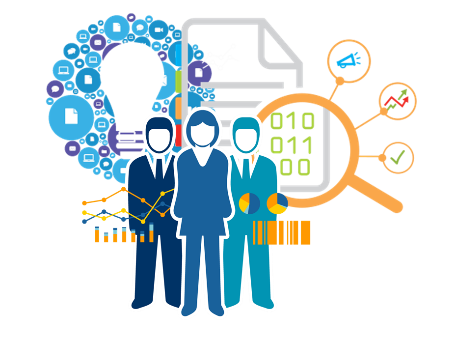 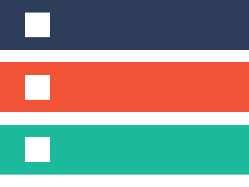 KATEGORI SUMBER DATA
PEMBEKAL DATA STATISTIK
[SEKRETARIAT RAKAN MUDA IPT]
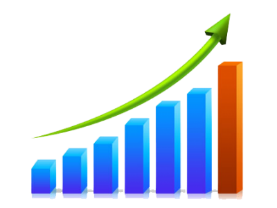 RUMUSAN STATISTIK
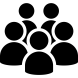 < 40 Tahun
< 35 Tahun
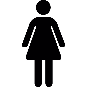 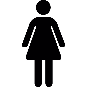 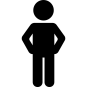 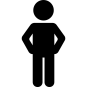 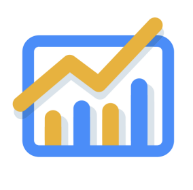 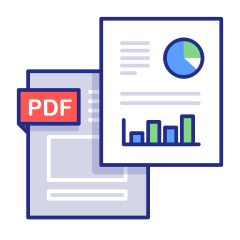 Presiden/ Pengerusi (29)
29 (100%)
29 (100%)
4 (14%)
25 (86%)
25 (86%)
4 (14%)
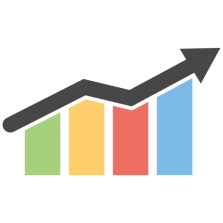 Timbalan Presiden/ Pengerusi (43)
43 (100%)
43 (100%)
18 (42%)
25 (58%)
18 (42%)
25 (58%)
Naib Presiden/ Pengerusi (13)
13 (100%)
13 (100%)
7 (54%)
6 (46%)
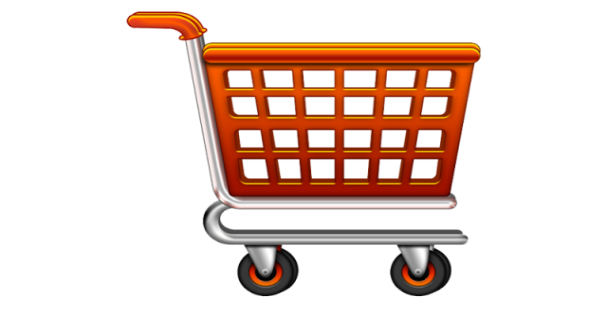 7 (54%)
6 (46%)
Setiausaha (38)
38 (100%)
38 (100%)
36 (95%)
36 (95%)
2 (5%)
2 (5%)
Bendahari (28)
28 (100%)
28 (100%)
6 (21%)
22 (79%)
6 (21%)
22 (79%)
Exco (191)
191 (100%)
191 (100%)
81 (42%)
110 (58%)
81 (42%)
110 (58%)
AJK (41)
41 (100%)
11 (27%)
30 (73%)
41 (100%)
11 (27%)
30 (73%)
LAMPIRAN 9 : GOVERNMENT LINKED COMPANIES (GLC)/ SYARIKAT-SYARIKAT PELABURAN KERAJAAN (GLIC)/ BADAN KORPORAT
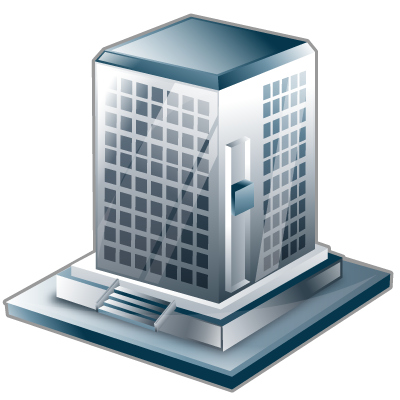 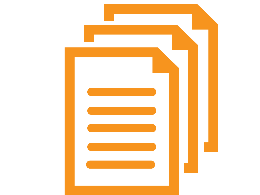 JUMLAH DATA STATISTIK DITERIMA
JUMLAH PERMOHONAN
PERMOHONAN KEPADA
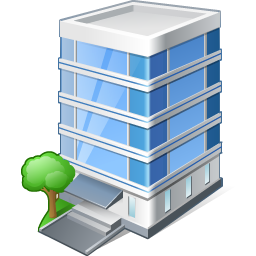 Government Linked Companies (GLC)/ Syarikat-Syarikat Pelaburan Kerajaan (GLIC)/ Badan Korporat
111
41
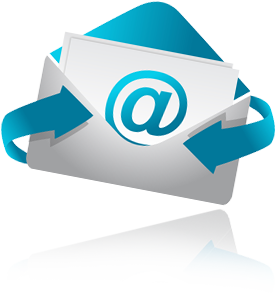 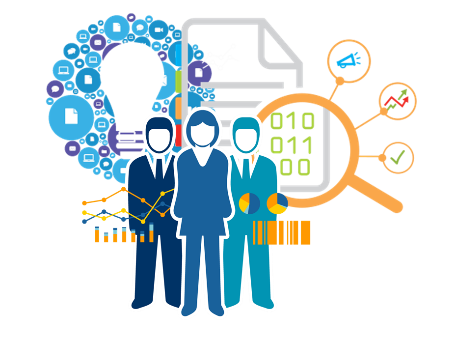 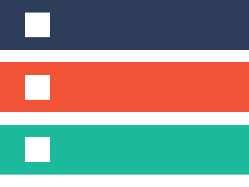 KATEGORI SUMBER DATA
PEMBEKAL DATA STATISTIK
[GLC/GIC/BADAN KORPORAT]
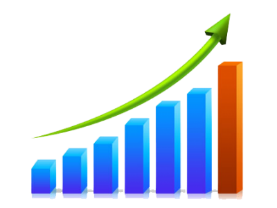 RUMUSAN STATISTIK
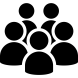 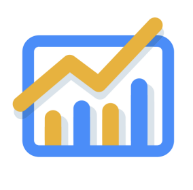 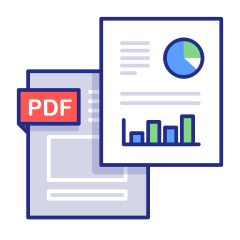 < 40 Tahun
< 35 Tahun
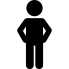 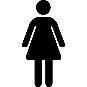 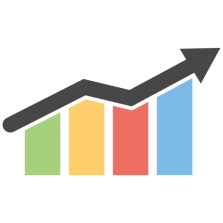 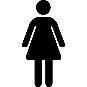 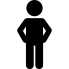 Pengerusi Lembaga Pengarah/ Pengarah Urusan/ Vice President (70)
2 (2.86%)
1 (1.4%)
0 (0%)
1 (1.4%)
1 (1.43%)
1 (1.43%)
Ahli Lembaga Pengarah (588)
37 (6.3%)
4 (0.7%)
7 (1.2%)
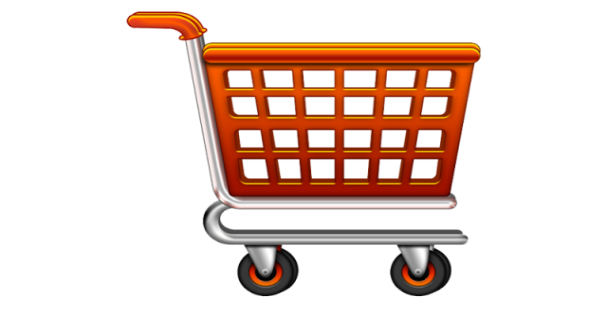 11 (1.9%)
17 (2.9%)
20 (3.4%)
Ketua Pengurus/ Pengarah/ CEO (412)
53 (12.9%)
17 (4.1%)
5 (1.2%)
25 (6.1%)
28 (6.8%)
22 (5.3%)
Pengarah/ Pengurus/ COO/ CFO (300)
27 (9%)
7 (2.3%)
5 (1.7%)
10 (3.3%)
17 (5.7%)
12 (4%)
Timbalan Pengarah/ Pengurus Besar Kanan/ Pengurus Besar (2,337)
524 (22.4%)
122 (5.22%)
125 (5.35%)
306 (13.1%)
218 (9.3%)
247 (10.57%)
8,996 (53.7%)
Lain-Lain Jawatan Tertinggi/HOD (16,762)
2,756 (16.4%)
3,652 (21.8%)
6,408 (38.2%)
4,994 (29.8%)
4,002 (23.9%)
LAMPIRAN 9a : GOVERNMENT LINKED COMPANIES (GLC)
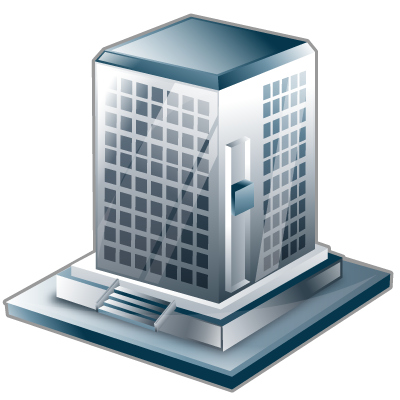 JUMLAH DATA STATISTIK DITERIMA
PERMOHONAN KEPADA
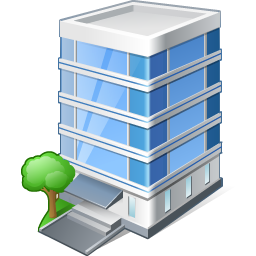 Government Linked Companies (GLC)
15
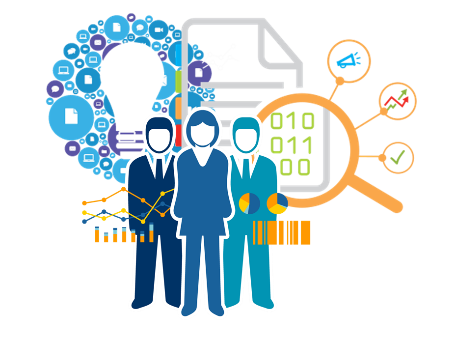 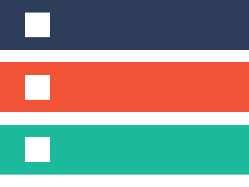 KATEGORI SUMBER DATA
PEMBEKAL DATA STATISTIK
[GLC]
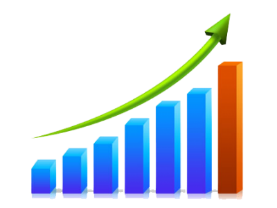 RUMUSAN STATISTIK
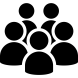 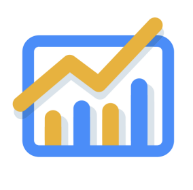 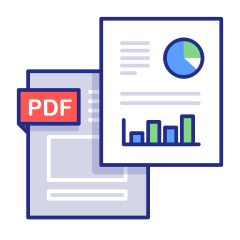 < 40 Tahun
< 35 Tahun
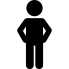 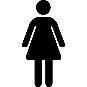 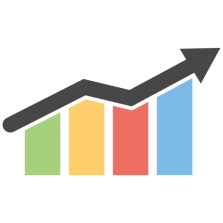 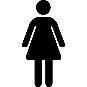 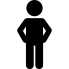 Pengerusi Lembaga Pengarah/ Pengarah Urusan/ Vice President (15)
0 (0%)
0 (0%)
0 (0%)
0 (0%)
0 (0%)
0 (0%)
Ahli Lembaga Pengarah (113)
3 (2.7%)
1 (0.9%)
1 (0.9%)
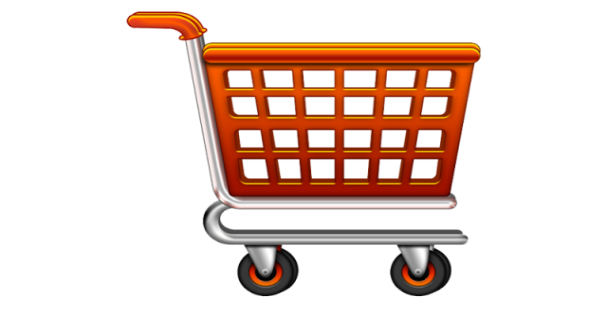 2 (1.8%)
2 (1.8%)
1 (0.9%)
Ketua Pengurus/ Pengarah/ CEO (29)
2 (6.9%)
1 (3.4%)
0 (0%)
0 (0%)
2 (6.9%)
1 (3.4%)
Pengarah/ Pengurus/ COO/ CFO (126)
10 (8%)
3 (2.4%)
2 (1.6%)
4 (3%)
6 (5%)
5 (4%)
Timbalan Pengarah/ Pengurus Besar Kanan/ Pengurus Besar (1,407)
246 (17.5%)
58 (4.1%)
41 (2.9%)
171 (12.2%)
75 (5.3%)
99 (7%)
4,347 (65.6%)
Lain-Lain Jawatan Tertinggi/HOD (6,628)
1,322 (19.9%)
1,948 (29.4%)
3,270 (49.3%)
2,554 (38.5%)
1,793 (27.1%)
SENARAI PIHAK GOVERNMENT LINKED COMPANIES  (GLC) YANG TELAH MEMBEKALKAN DATA
LAMPIRAN 9b : SYARIKAT-SYARIKAT PELABURAN KERAJAAN (GLIC)
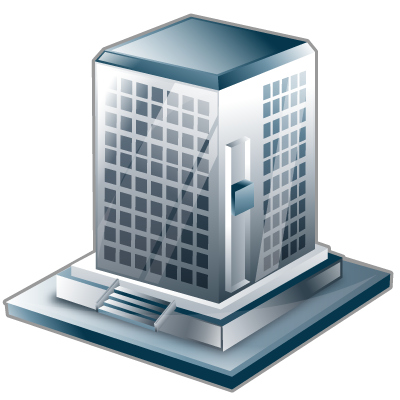 JUMLAH DATA STATISTIK DITERIMA
PERMOHONAN KEPADA
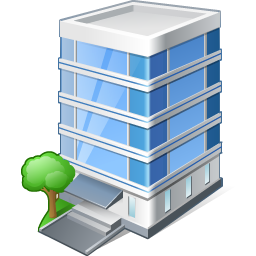 Syarikat-Syarikat Pelaburan Kerajaan (GLIC)
6
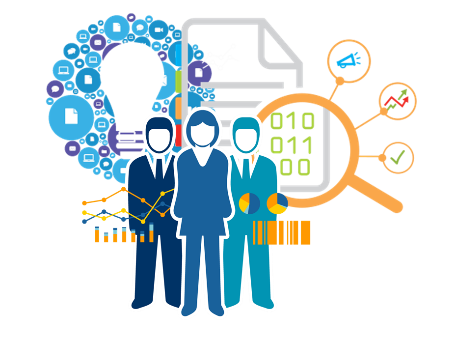 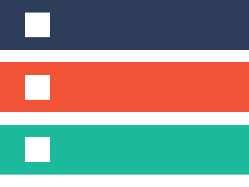 KATEGORI SUMBER DATA
PEMBEKAL DATA STATISTIK
[GLIC]
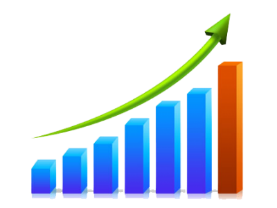 RUMUSAN STATISTIK
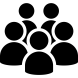 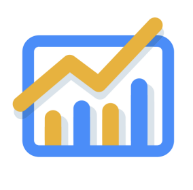 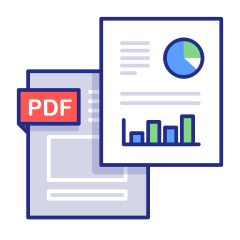 < 40 Tahun
< 35 Tahun
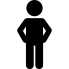 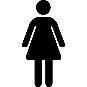 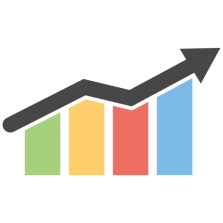 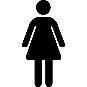 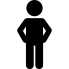 Pengerusi Lembaga Pengarah/ Pengarah Urusan/ Vice President (3)
0 (0%)
0 (0%)
0 (0%)
0 (0%)
0 (0%)
0 (0%)
Ahli Lembaga Pengarah (321)
26 (8%)
1 (0.3%)
2 (0.6%)
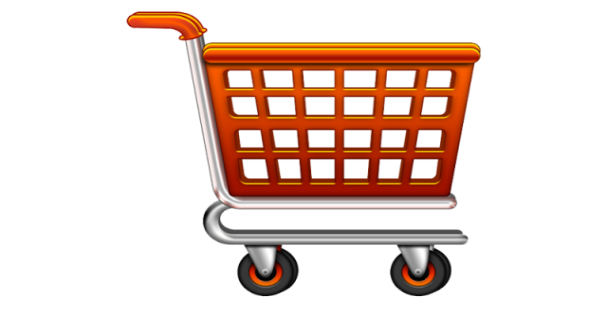 3 (0.9%)
13 (4%)
13 (4%)
Ketua Pengurus/ Pengarah/ CEO (340)
50 (15%)
16 (4.7%)
5 (1.5%)
25 (7.5%)
25 (7.5%)
21 (6.2%)
Pengarah/ Pengurus/ COO/ CFO (36)
2 (5.6%)
0 (0%)
0 (0%)
1 (2.8%)
1 (2.8%)
0 (0%)
Timbalan Pengarah/ Pengurus Besar Kanan/ Pengurus Besar (484)
227 (46.9%)
56 (11.6%)
80 (16.5%)
100 (20.7%)
127 (26.2%)
136 (28.1%)
2,365 (47.9%)
Lain-Lain Jawatan Tertinggi/HOD (4,937)
908 (18.4%)
668 (13.5%)
1,576 (31.9%)
953 (19.3%)
1,412 (28.6%)
SENARAI PIHAK SYARIKAT-SYARIKAT PELABURAN KERAJAAN (GLIC) YANG TELAH MEMBEKALKAN DATA
LAMPIRAN 9c : BADAN KORPORAT
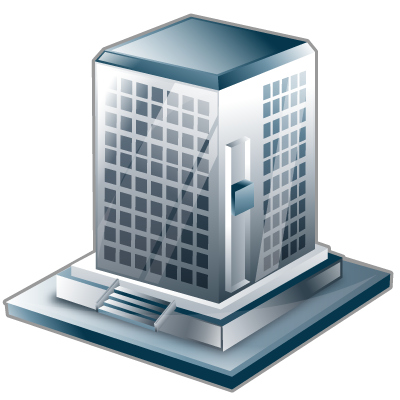 JUMLAH DATA STATISTIK DITERIMA
PERMOHONAN KEPADA
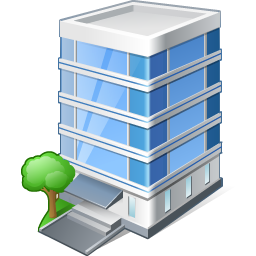 Badan Korporat
20
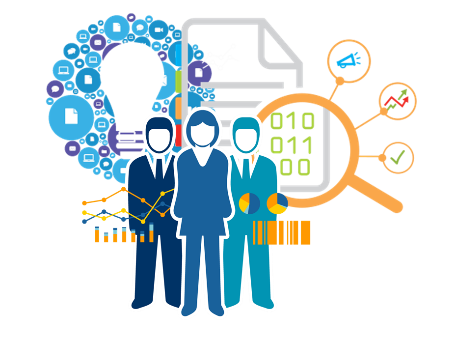 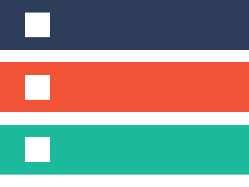 KATEGORI SUMBER DATA
PEMBEKAL DATA STATISTIK
[BADAN KORPORAT]
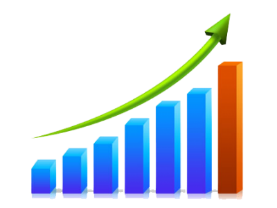 RUMUSAN STATISTIK
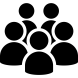 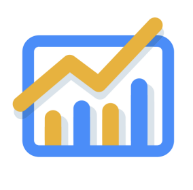 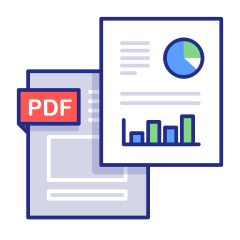 < 40 Tahun
< 35 Tahun
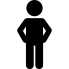 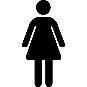 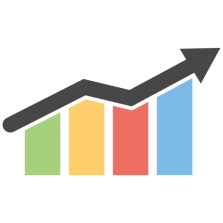 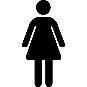 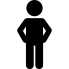 Pengerusi Lembaga Pengarah/ Pengarah Urusan/ Vice President (52)
2 (3.8%)
1 (1.9%)
0 (0%)
1 (1.9%)
1 (1.9%)
1 (1.9%)
Ahli Lembaga Pengarah (154)
8 (5.2%)
2 (1.3%)
4 (2.6%)
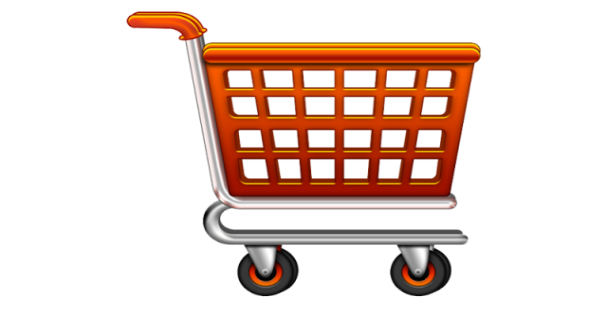 6 (3.9%)
2 (1.3%)
6 (3.9%)
Ketua Pengurus/ Pengarah/ CEO (43)
1 (2.3%)
0 (0%)
0 (0%)
0 (0%)
1 (2.3%)
0 (0%)
Pengarah/ Pengurus/ COO/ CFO (138)
15 (11%)
4 (3%)
3 (2%)
5 (4%)
10 (7%)
7 (5%)
Timbalan Pengarah/ Pengurus Besar Kanan/ Pengurus Besar (446)
51 (11.4%)
8 (2%)
4 (1%)
35 (7.8%)
16 (3.6%)
12 (3%)
2,284 (43.9%)
Lain-Lain Jawatan Tertinggi/HOD (5,197)
526 (10%)
1,036 (20%)
1,562 (30%)
1,487 (28.6%)
797 (15.3%)
SENARAI PIHAK BADAN KORPORAT YANG TELAH MEMBEKALKAN DATA
SENARAI DATA YANG TELAH DITERIMA & PERLU PENGEMASKINIAN SEMULA(Maklumat tidak lengkap)
SENARAI DATA YANG TELAH DITERIMA & PERLU PENGEMASKINIAN SEMULA(Maklumat tidak lengkap)